Support for Distance Learning: the History–Social Science and English Language Arts/English Language Development Frameworks
Kyle Petty, California Department of Education
Erin Jacks, California Department of Education
Kenneth McDonald, California Department of Education
Jennifer Elemen, Monterey County Office of Education
Beth Slutsky, California History–Social Science Project
May 14, 2020
Presentation Topics
Instructional shifts

Framework resources

Local efforts and the strategies being implemented to support distance learning

Access and equity in a distance learning environment
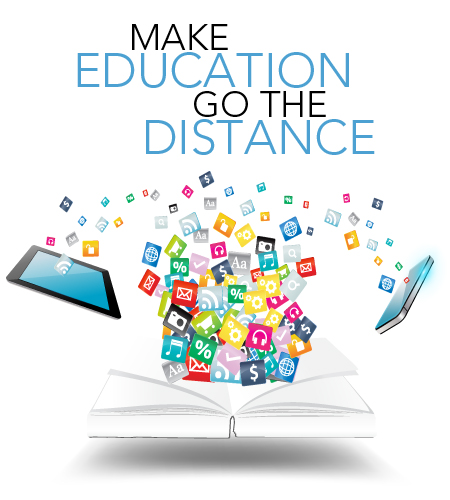 2
The English Language Arts/ English Language Development Framework
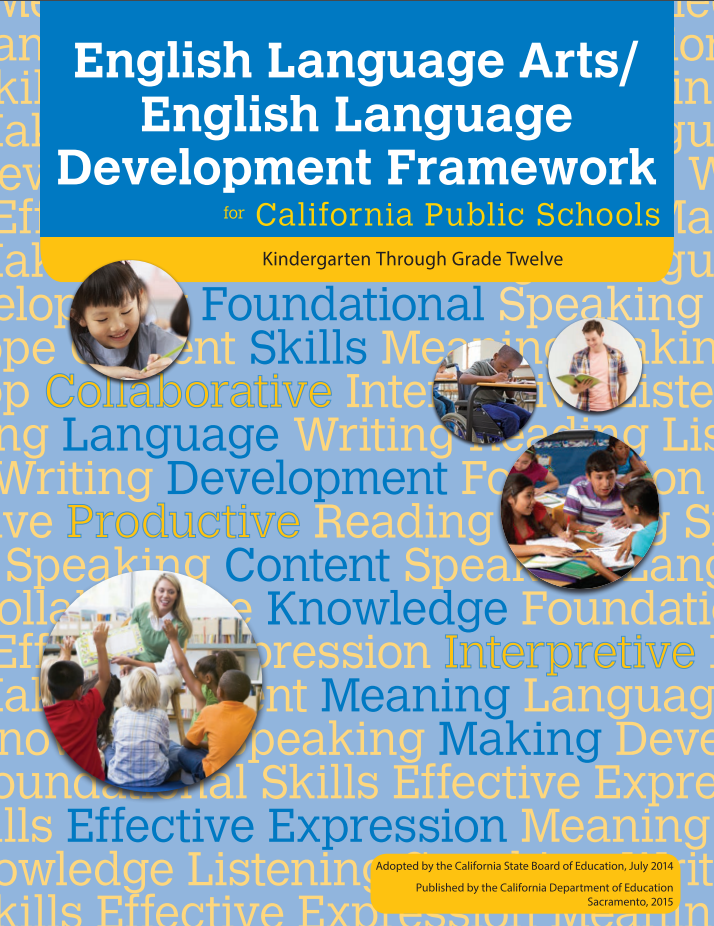 Schooling should help all students achieve their highest potential. 
The responsibility for learners’ literacy and language development is shared. 
ELA/literacy and ELD curricula should be well designed, comprehensive, and integrated.
Effective teaching is essential to student success.
Motivation and engagement play crucial roles in learning.
3
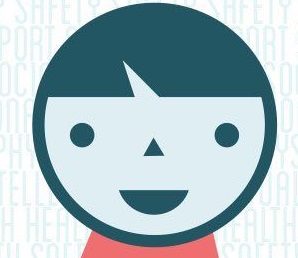 Considerations for Planning and Practice
Build, but not from scratch
Redefine, when necessary
Teach the class, but reach the child
4
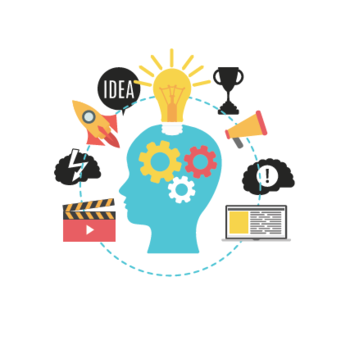 Consideration: Build, but not from scratch
Amplify and extend
Indulge student ambition and creativity
Seek to provide multiple means of representation
5
Consideration: Redefine, when necessary
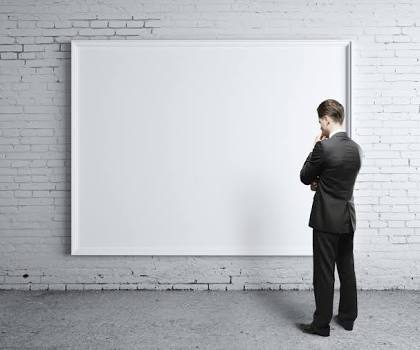 Engagement
Participation
Timelines


Reframing option
6
Optional Reframing
Long Description: https://www.cde.ca.gov/ci/rl/cf/documents/elaeldfwchapter2.pdf#page=4
7
Consideration: Teach the class, but reach the child
Acknowledge trauma
Create norms and schedules
Promote communication, promote community
journals, blogs, discussion threads, group calls, online gaming platforms, meetups and hangouts
Provide choices and foster student autonomy
Make it meaningful
8
Instructional Shifts in Reading
Access to texts
Type
Length
Checks for understanding
9
Instructional Shifts in Writing
Writing
Criteria
Collaboration and process
Options
Connections across contents and genres
10
Instructional Shifts in Listening and Speaking
Listening
Dispel beliefs in multitasking
Guiding questions and checkpoints

Speaking
Formal and informal
Live and recorded
11
Connect
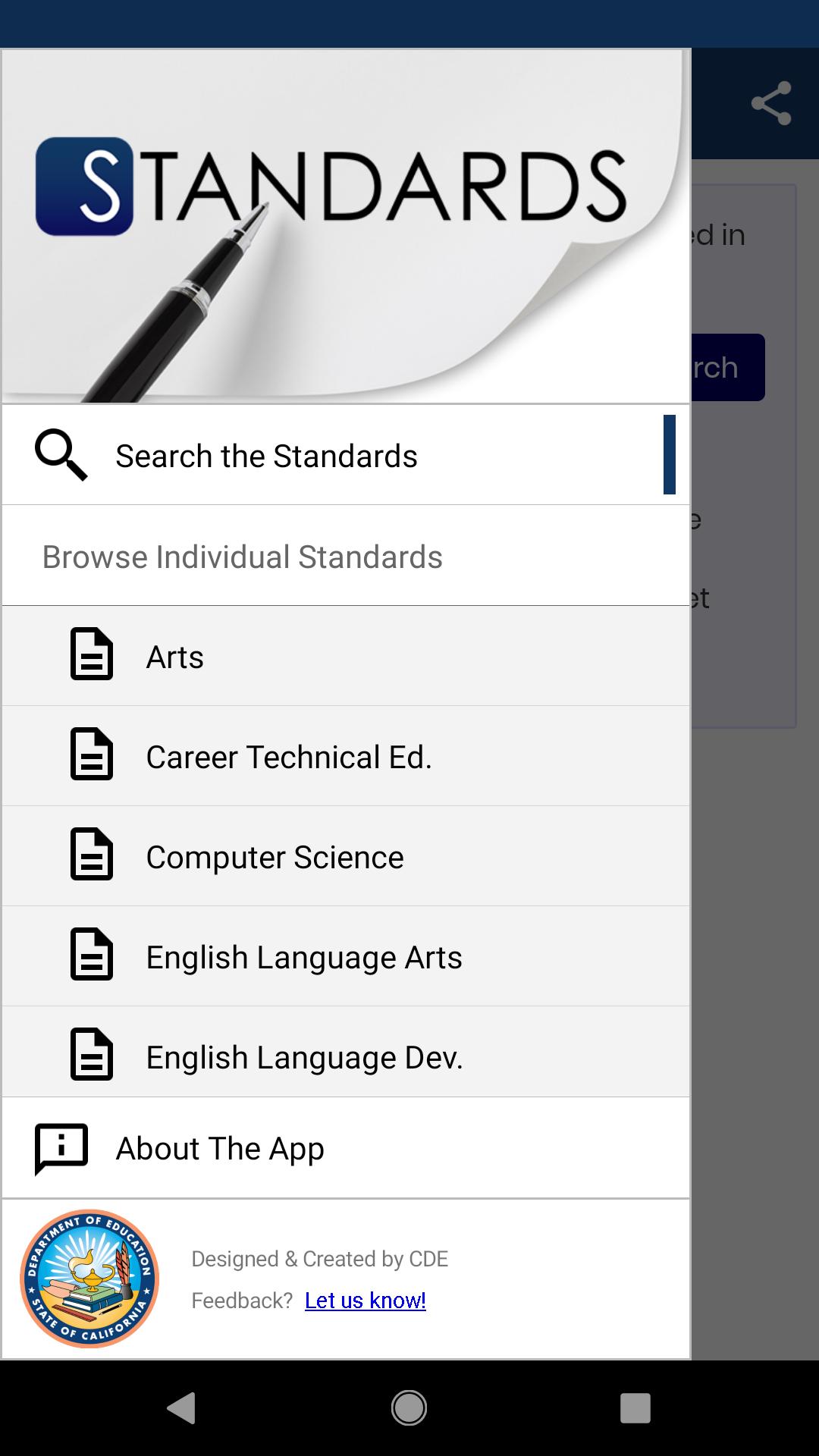 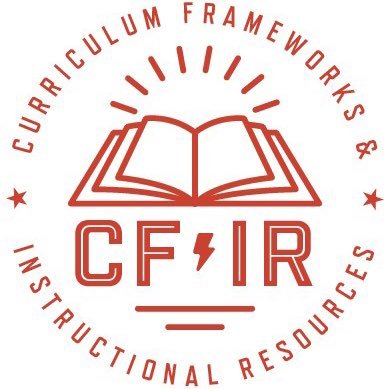 CA Standards App




@CDECurriculum
Monterey County Office of Education
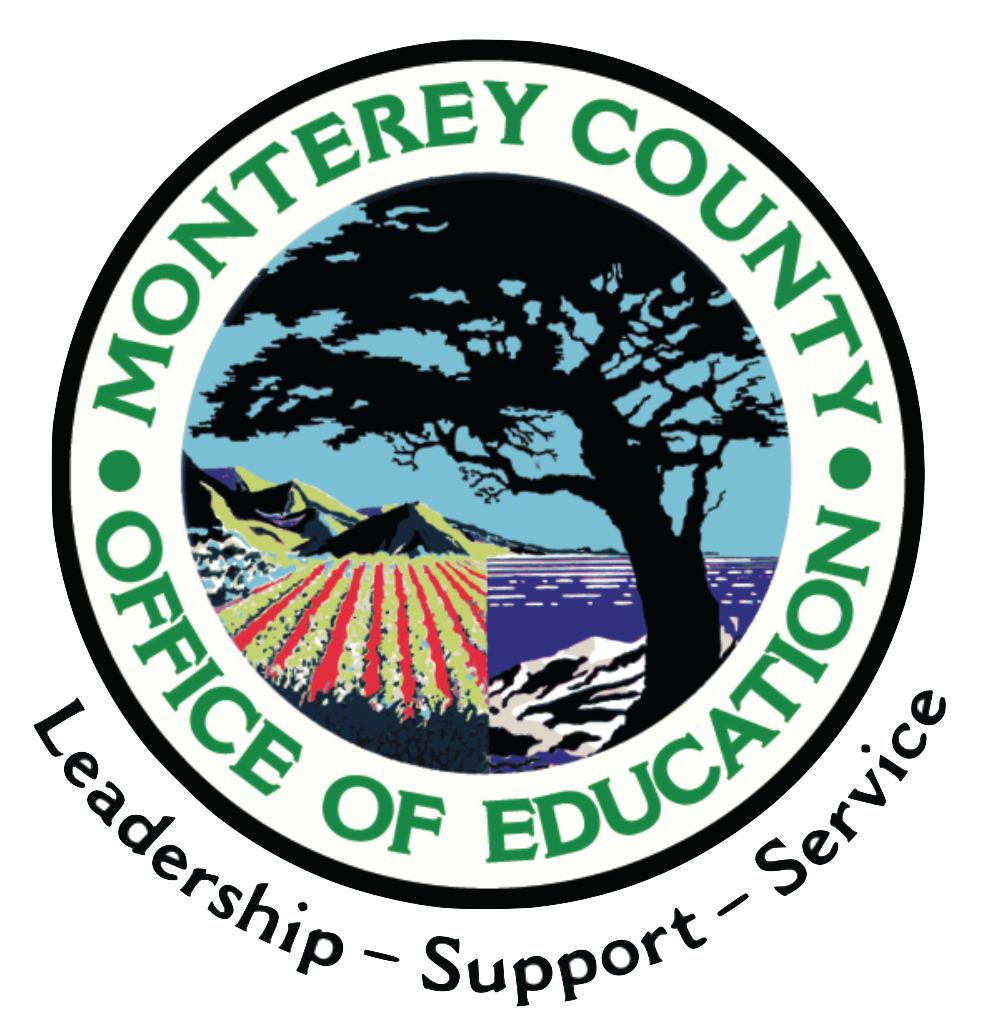 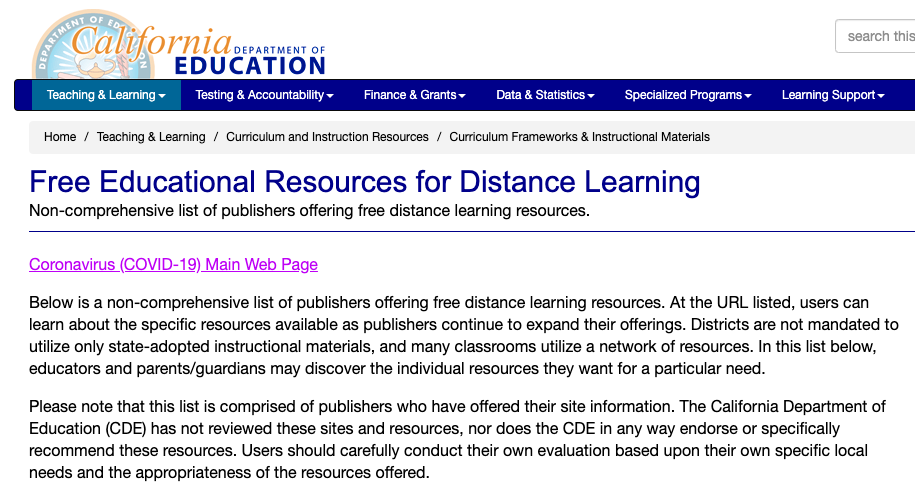 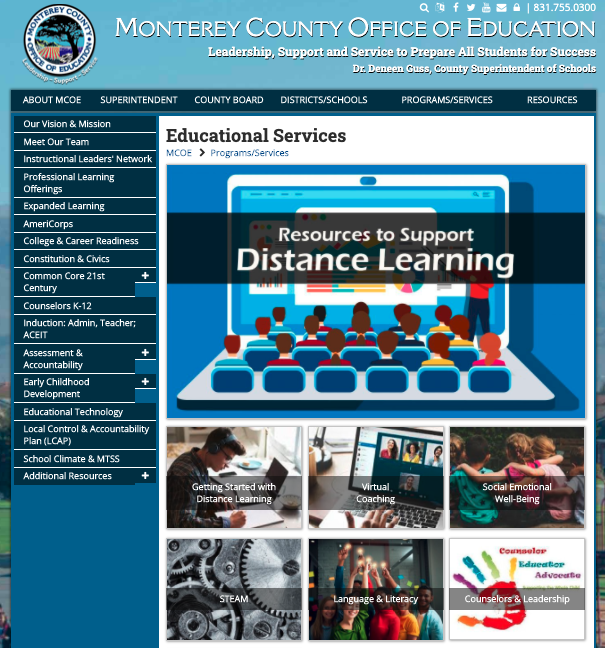 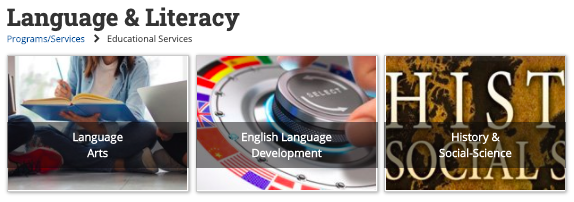 http://MontereyCOE.org
https://www.cde.ca.gov/ci/cr/cf/distancelearnresources.asp
13
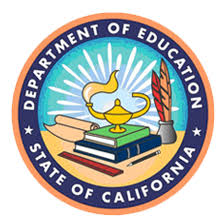 English Language Arts and Development (ELA/ELD) in Distance Learning
English learners must continue to receive designated and integrated English Language Development (ELD) as part of their educational curriculum. 
Local educational agencies (LEAs) have the flexibility to determine how services will be provided to English learners.
14
Class, School, & District Website Examples
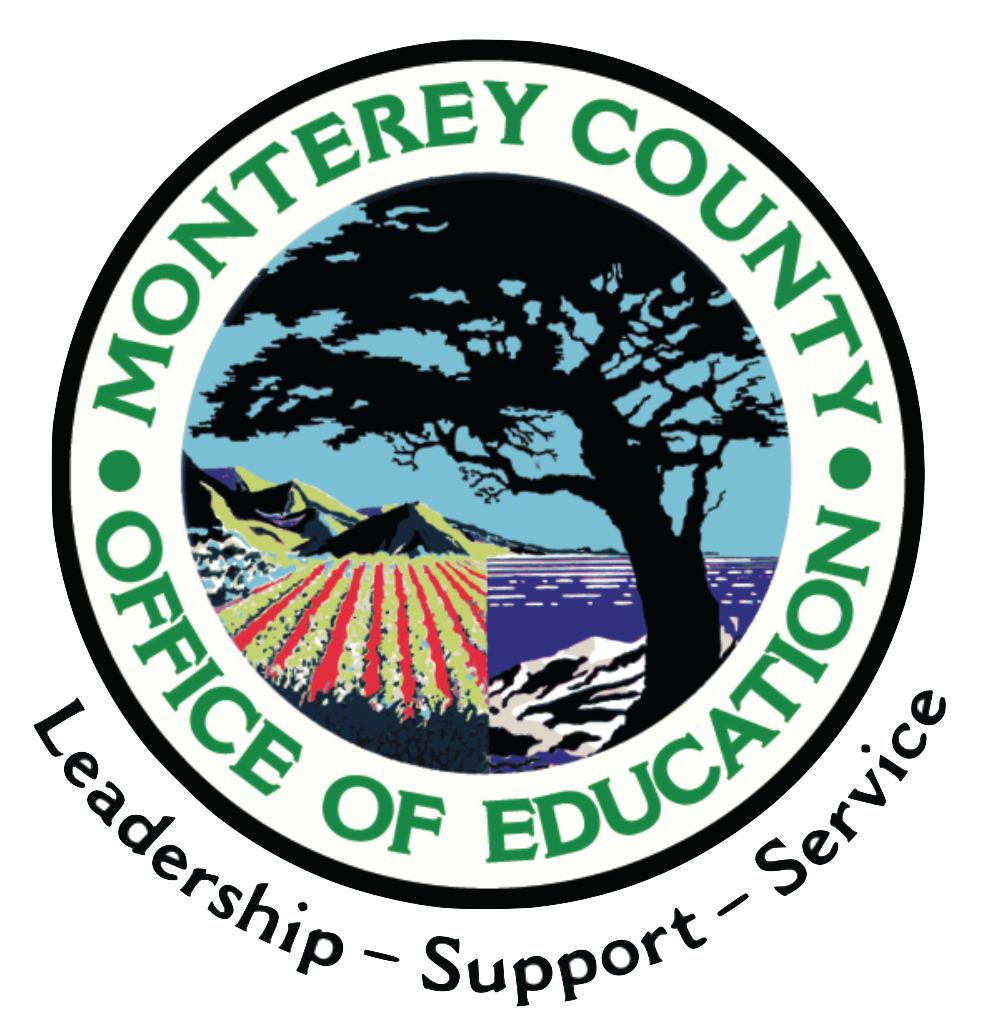 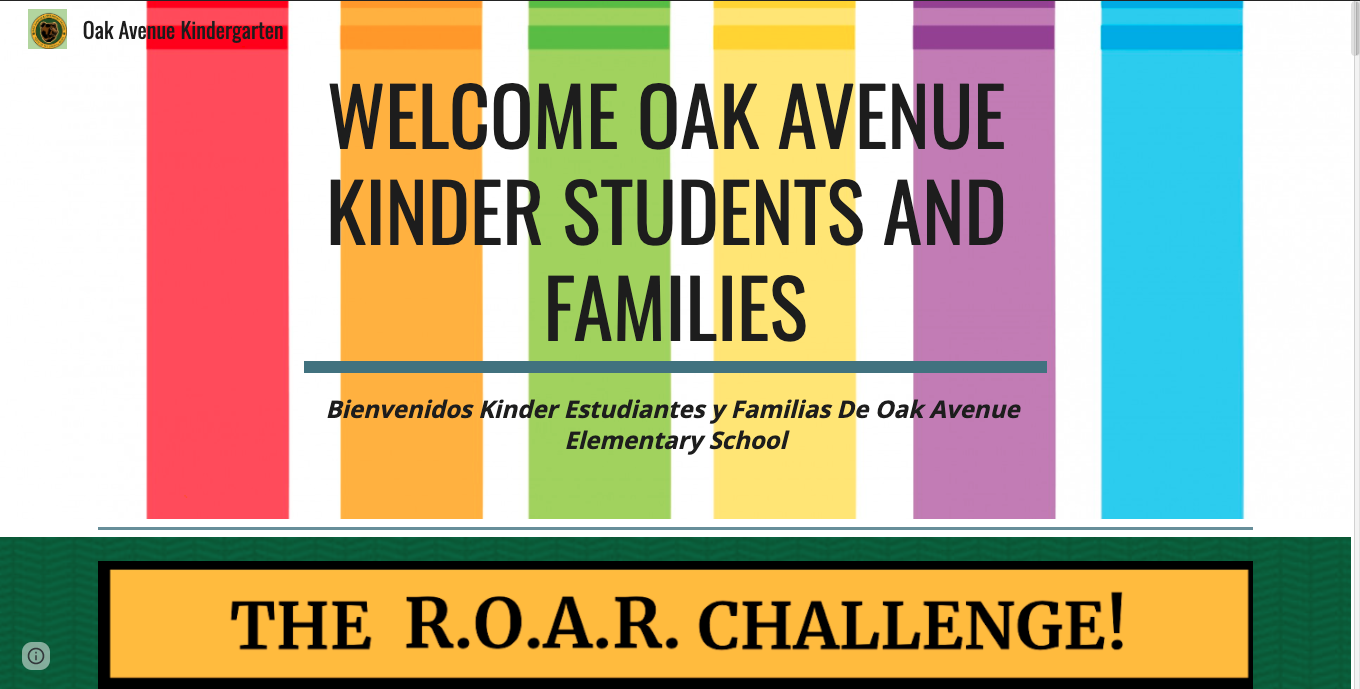 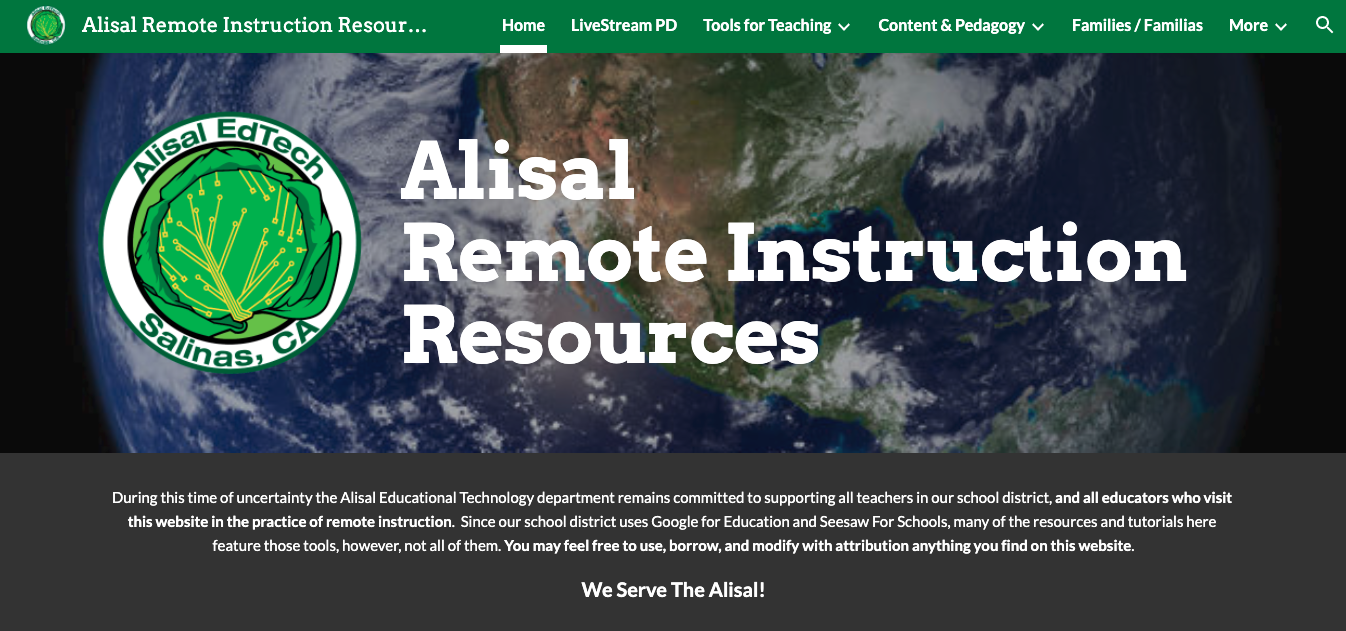 https://sites.google.com/greenfield.k12.ca.us/brownbearoakkinder/home?pli=1&authuser=1
https://sites.google.com/alisal.org/ausdri/
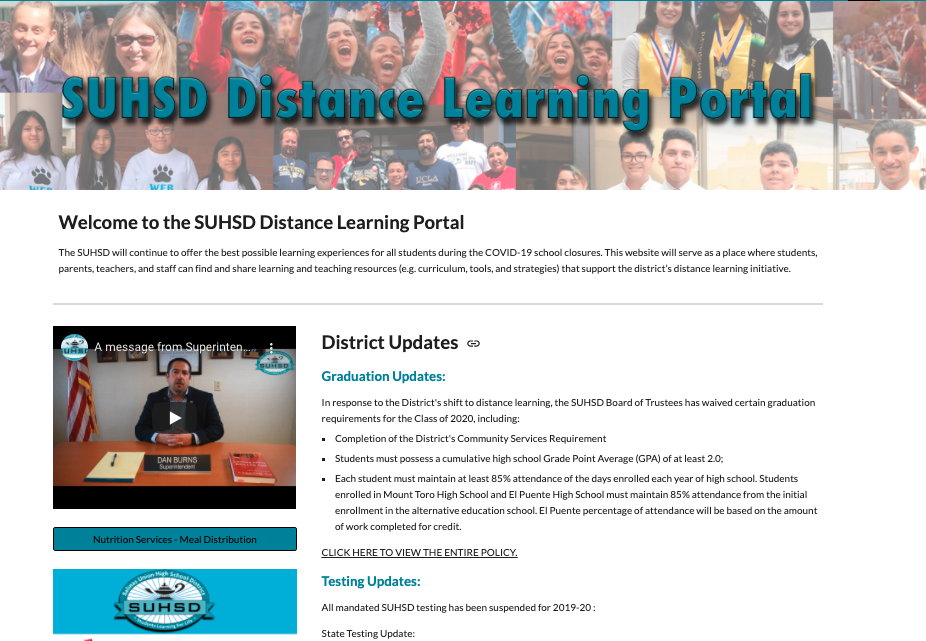 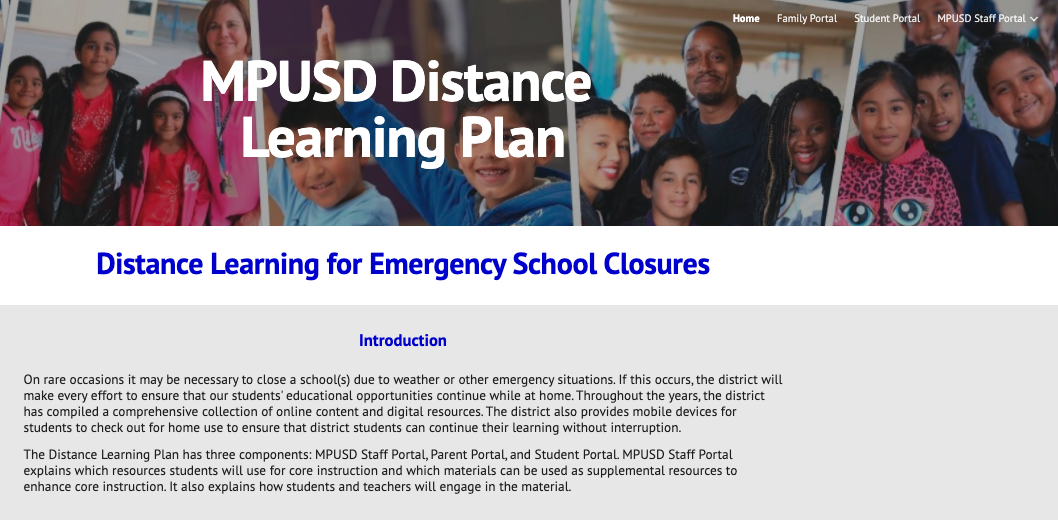 https://sites.google.com/mpusd.k12.ca.us/instructional-continuity-plan/ula Unified School District
https://sites.google.com/mpusd.k12.ca.us/instructional-continuity-plan/
15
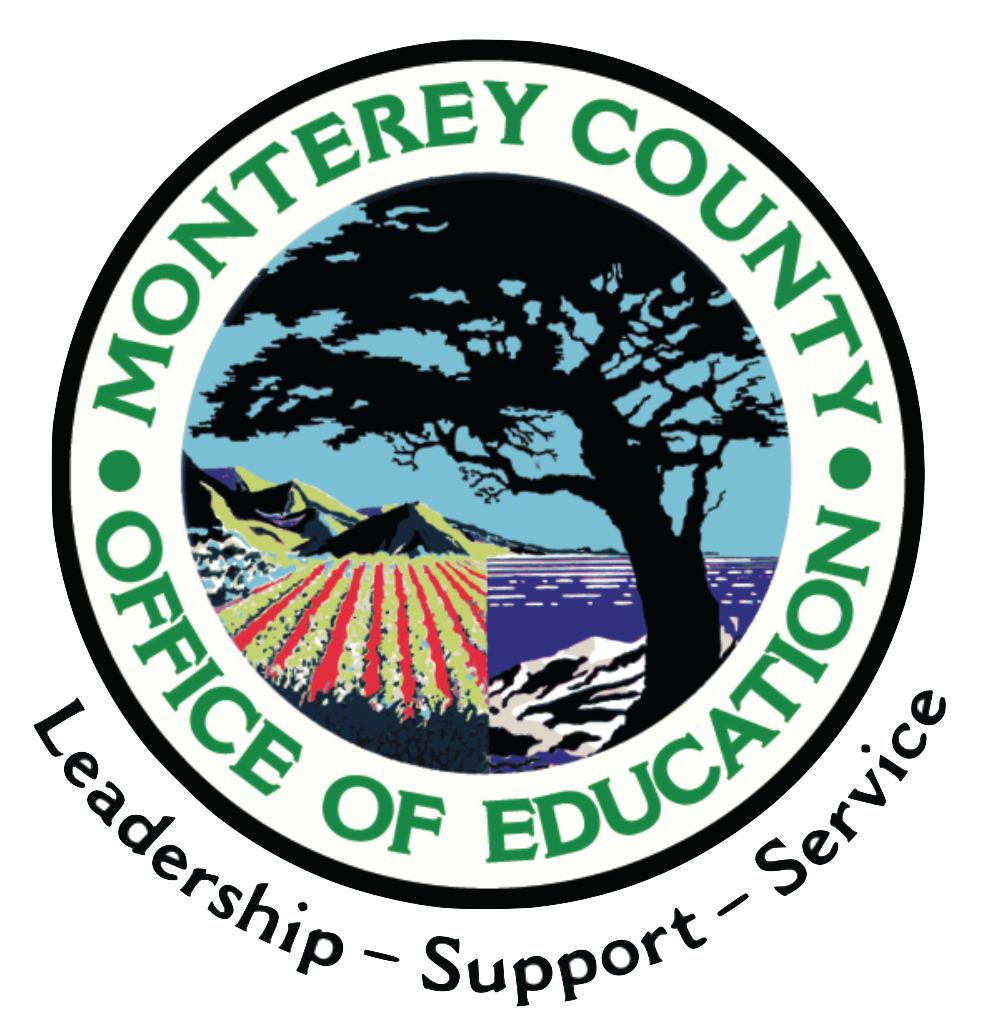 ELA & ELD Standards-Aligned Strategies
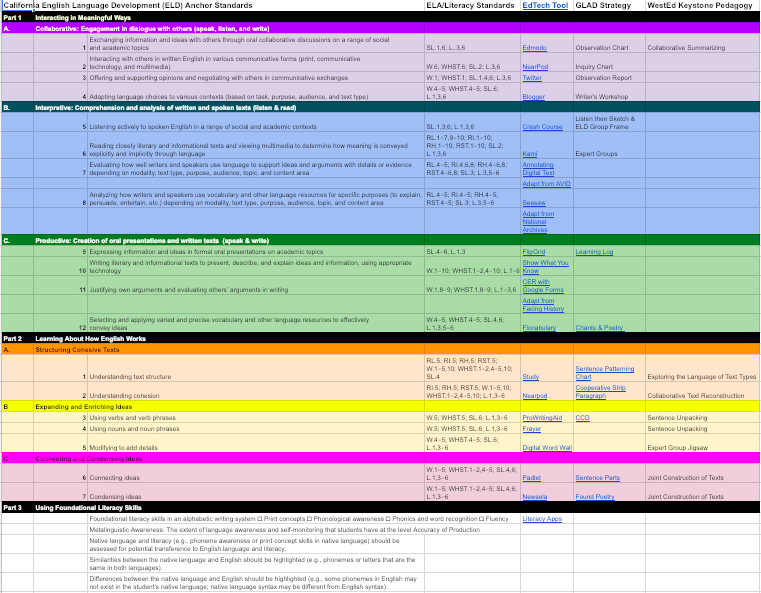 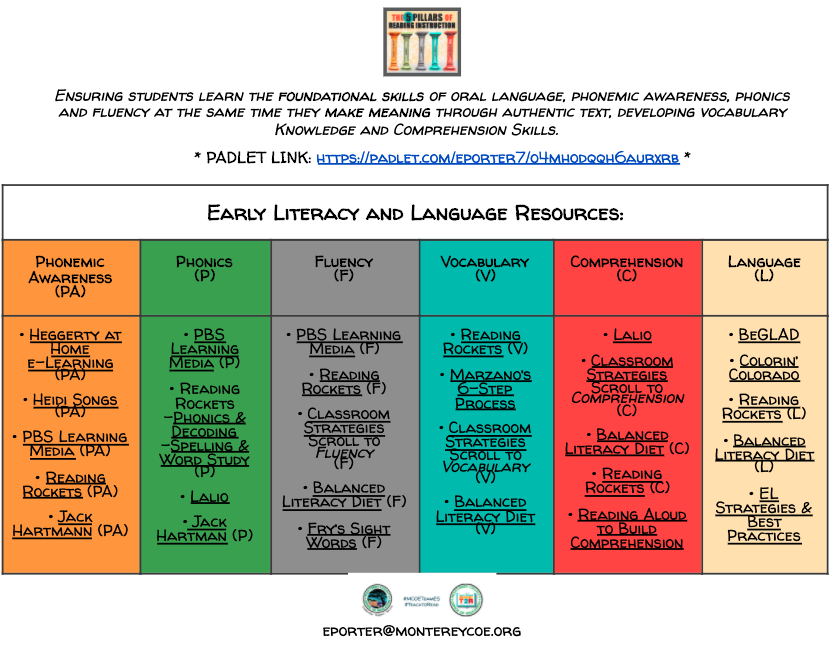 Source: Jennifer Elemen
https://docs.google.com/spreadsheets/d/11TLD5Ku8Lu-o6ksLT5O9xK2A4qsLd1AicXsXpM2IzYM/edit?usp=sharing
Source: Edi Porter
https://docs.google.com/document/d/1J2nmSs79lz8y8DBFeKjpD69YoRJLPd_i62On8V07zEU/edit
16
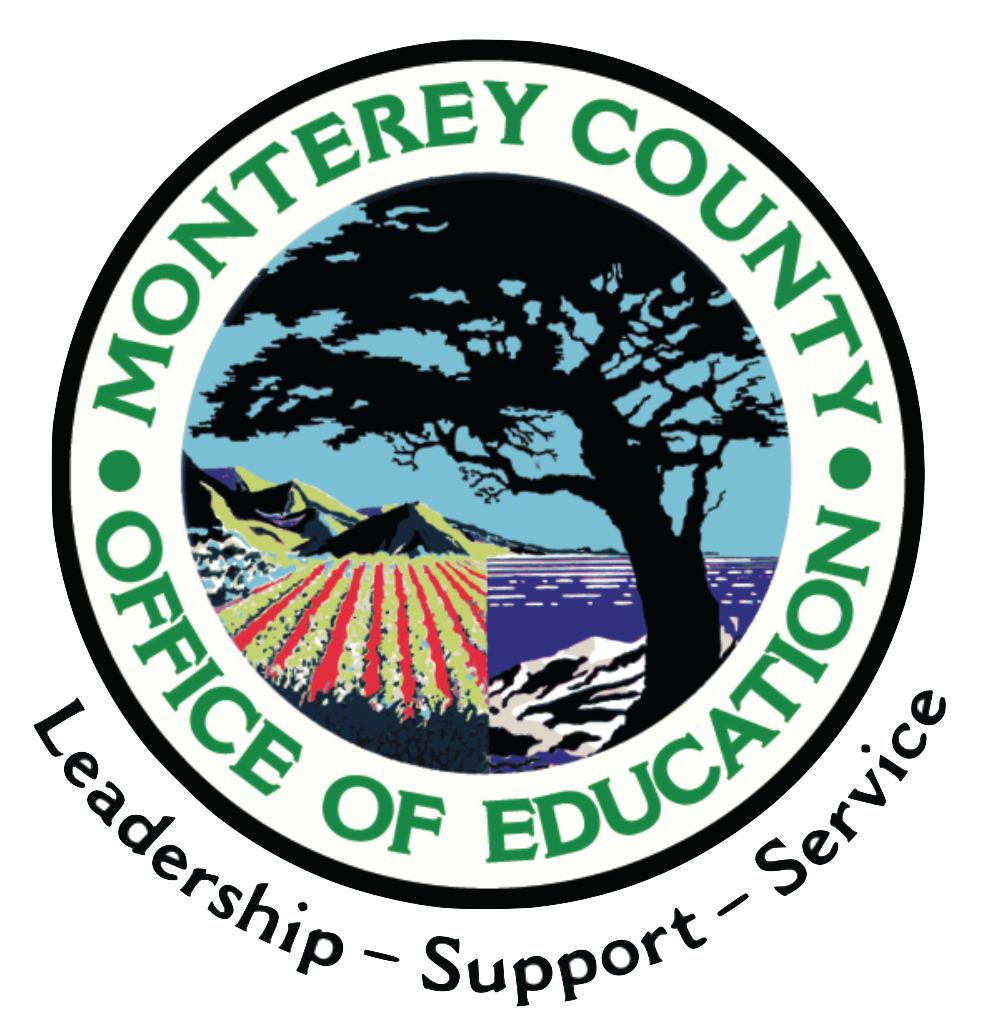 Distance Learning Planning
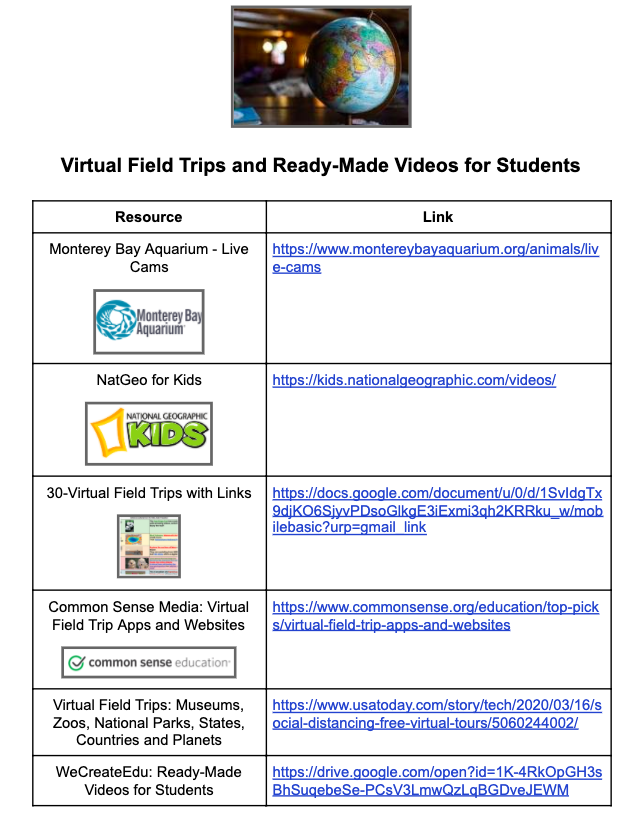 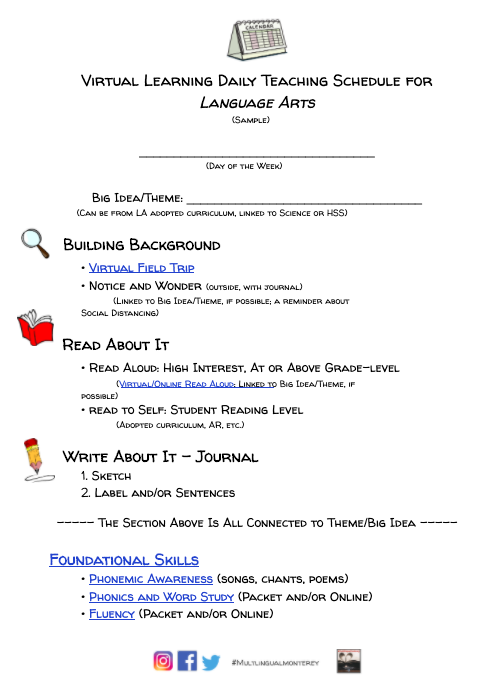 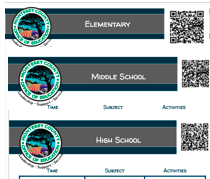 https://docs.google.com/document/d/1X1K23CY2Sq4OamFdOgJmfgc3gEqDx9COhZncb3jfHEU/edit
17
Asynchronous & Synchronous Learning
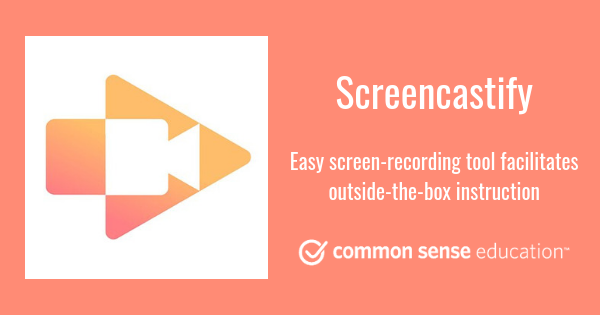 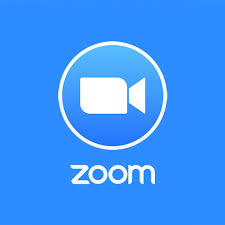 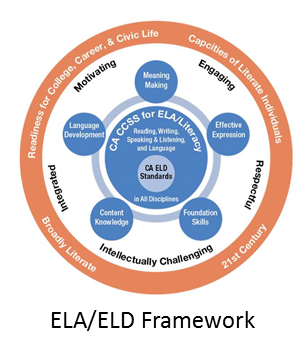 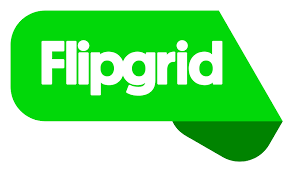 *Relationships, Social and Emotional Learning
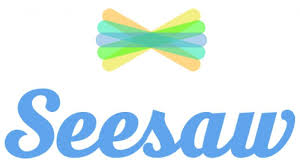 18
Universal Design for Learning (UDL)
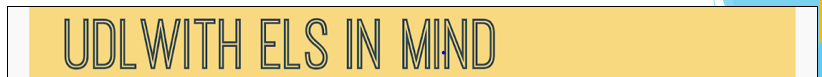 Universal Design for Learning is a process of planning learning experiences for ALL students. UDL emphasizes CHOICE and PROACTIVE planning over the one-size-fits-all experiences that offer accommodations or modifications as an afterthought.
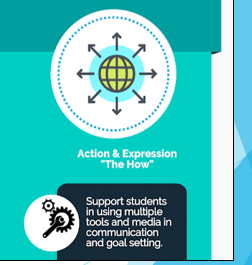 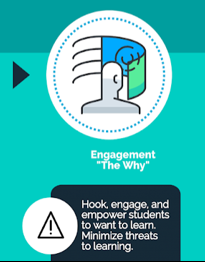 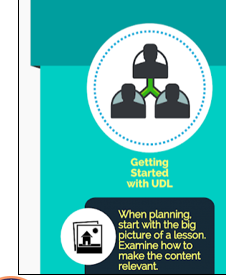 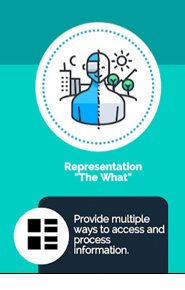 Source: Irina McGrath & Michelle Shory
 https://sites.google.com/view/ell20/udl?authuser=0
19
Distance Learning Lesson Design
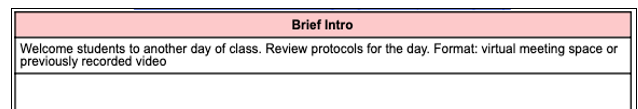 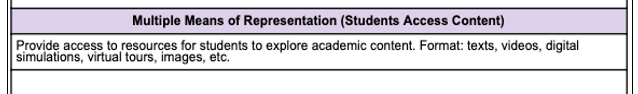 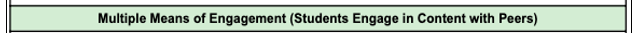 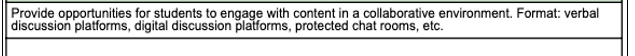 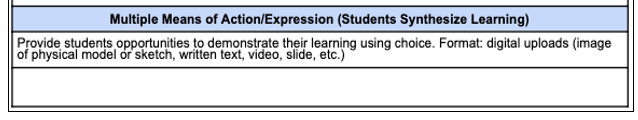 Source: Katherine Goyette; http:\\WonderExploreLearn.com
20
Templates: Inquiry Arc, 5 Es, and Hyperdocs
Inquiry Arc
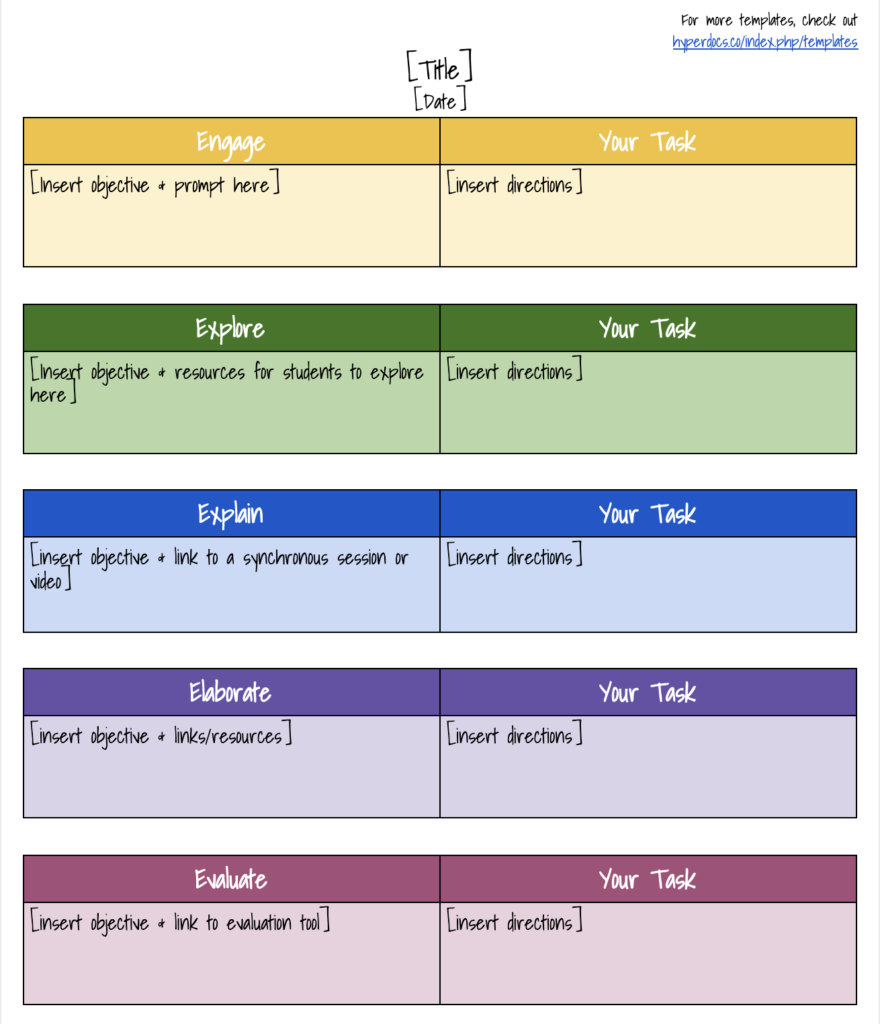 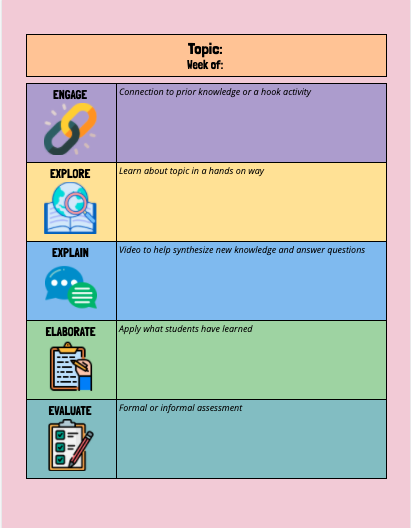 Dimension 1: Developing Questions and Planning Inquiries. 
Dimension 2: Applying Disciplinary Tools
Dimension 3: Evaluating Sources and Using Evidence
Dimension 4: Communicating Conclusions and Taking Informed Action
Source: Catlin Tucker
https://hyperdocs.co/
Source: C3 Framework, National Council for the Social Studies
Source: Brienne Peers
21
ELA/ELD Templates for Distance Learning
Padlet
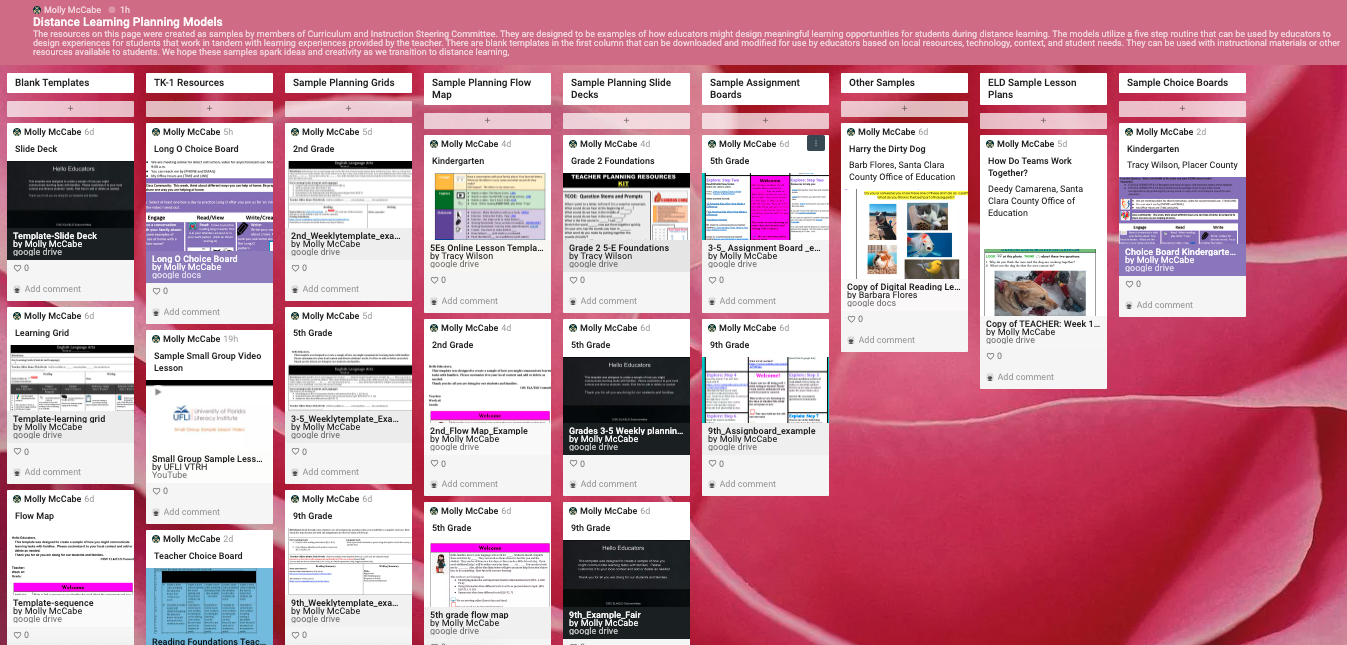 Source: Molly McCabe, CISC ELA/ELD Subcommittee, CCSESA
https://padlet.com/molly1alex/46cd5i6g08rcmc72
22
Designated ELD Template
DESIGNATED ENGLISH LANGUAGE DEVELOPMENT
A 15 – 30 Minutes Lesson Planning Template
Four Key components
 ELD Standards: What standard(s) are you working on?
Academic Vocabulary: Look at your lesson. What key vocabulary must the students know to be successful (no more than 5 words each week)?
Oral Language Development: What structures/scaffolds will you have in place for students to practice oral language?
Meaningful Interactions: How will the students have meaningful interactions?
https://drive.google.com/file/d/1EB0DGJmHRc7r0TaDclZQZbHRge7DFBqH/view?ths=true
23
Choice Boards
Designated ELD 
Choice Boards
Overview & Recommendations

Link to slides:
https://bit.ly/choiceELDoverview 
Link to screencast:
https://bit.ly/choiceELDscreencast
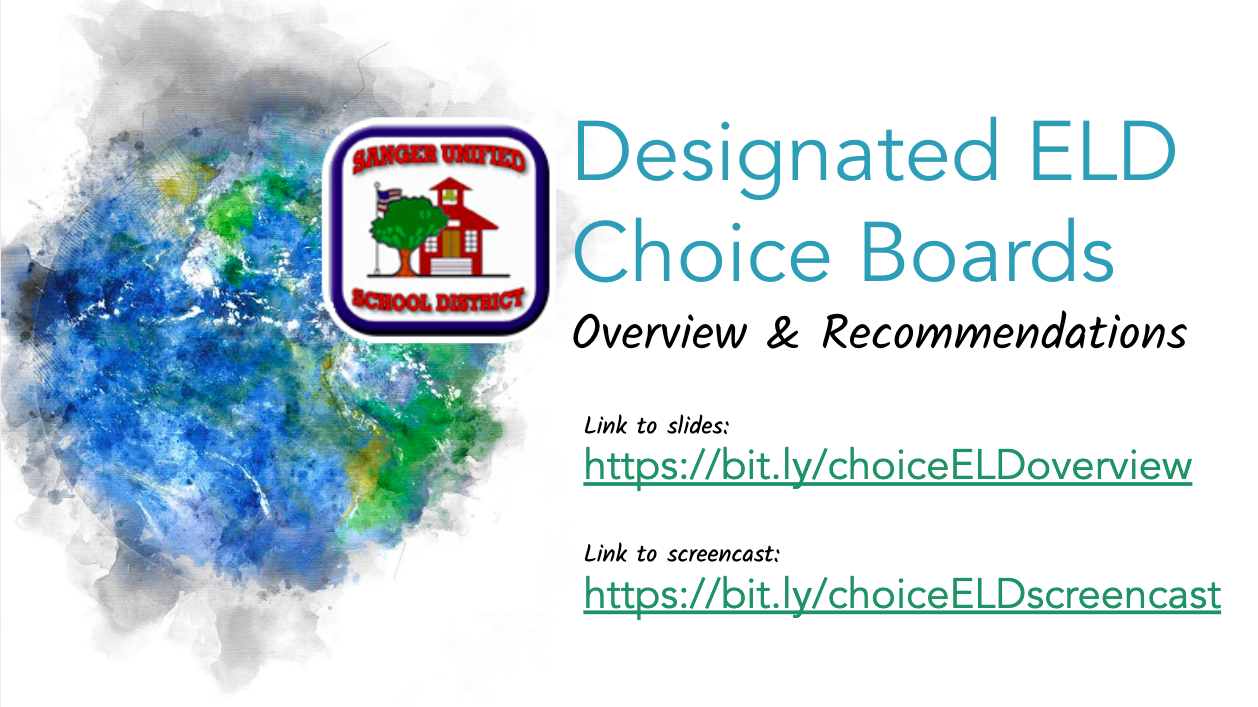 *High Tech, Low or No Tech
Source: Theresa Blanchard
24
Accessibility Features
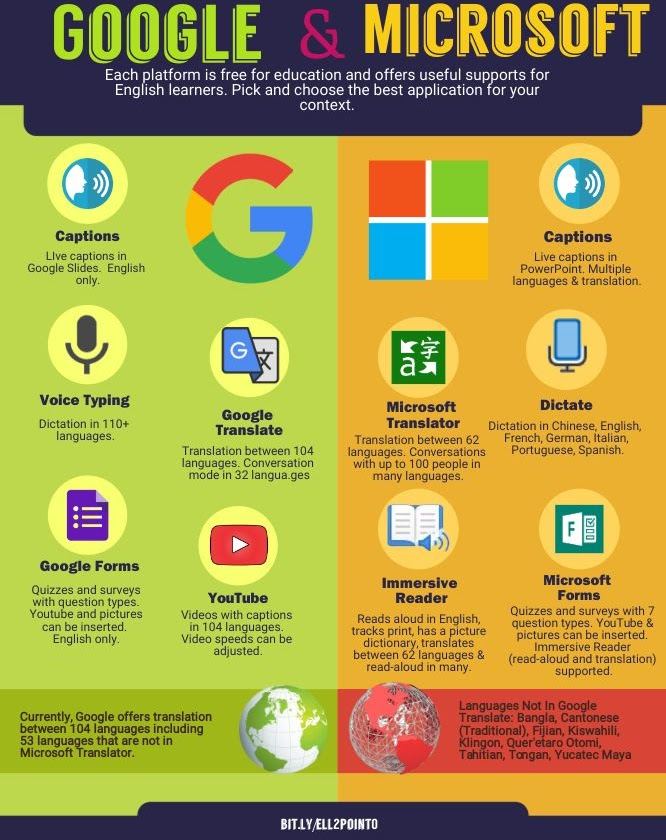 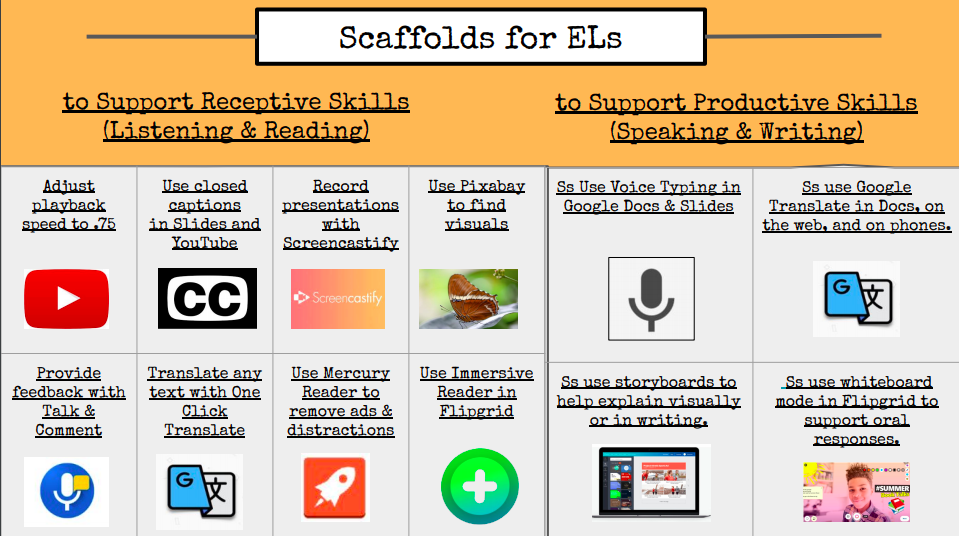 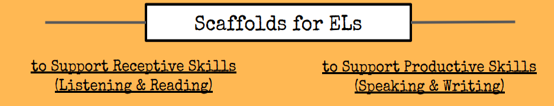 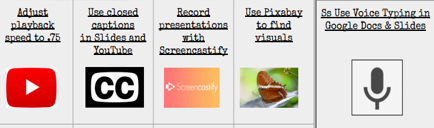 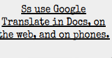 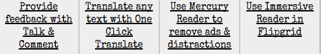 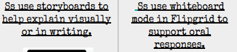 Source: Irina McGrath & Michelle Shory
https://sites.google.com/view/ell20/google-microsoft-for-els
25
EdTech Tools
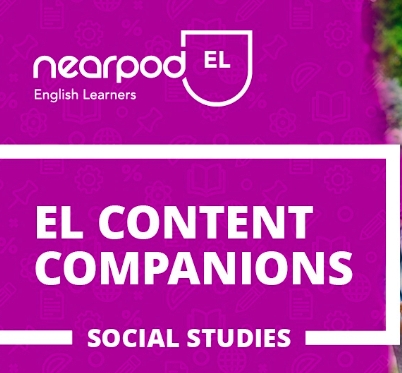 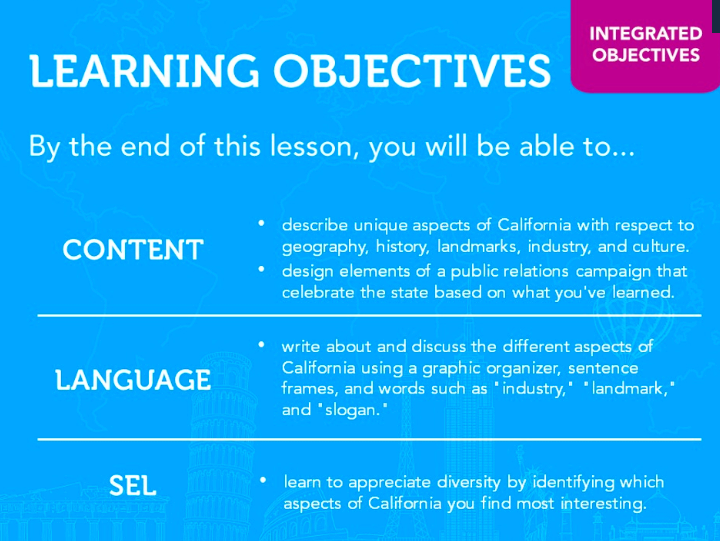 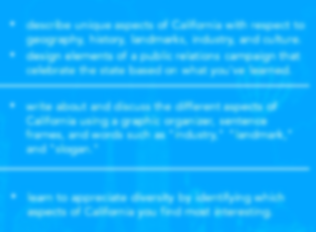 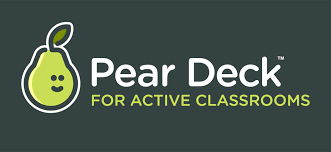 http://Nearpod.com; http://PearDeck.com
26
Strategies to Support ELs
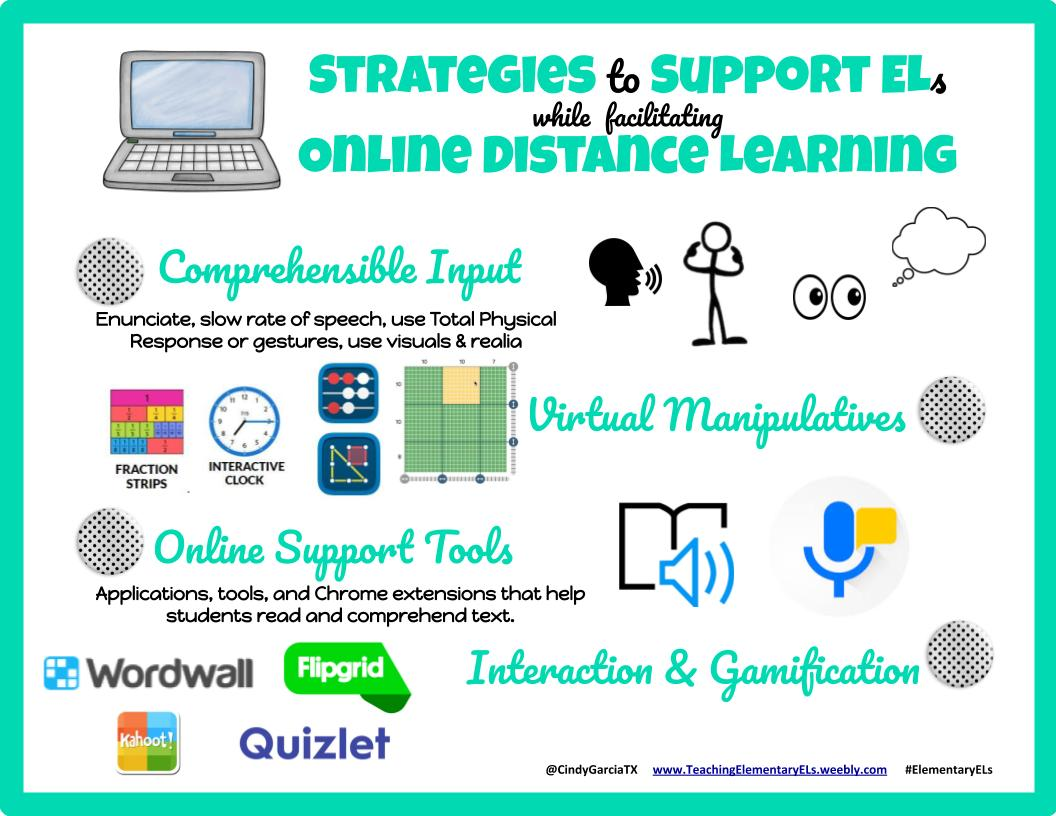 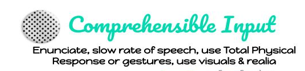 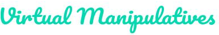 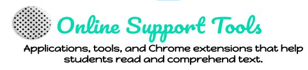 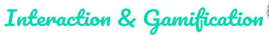 27
Source: Cindy Garcia (http://teachingelementaryels.weebly.com/)
Professional Learning
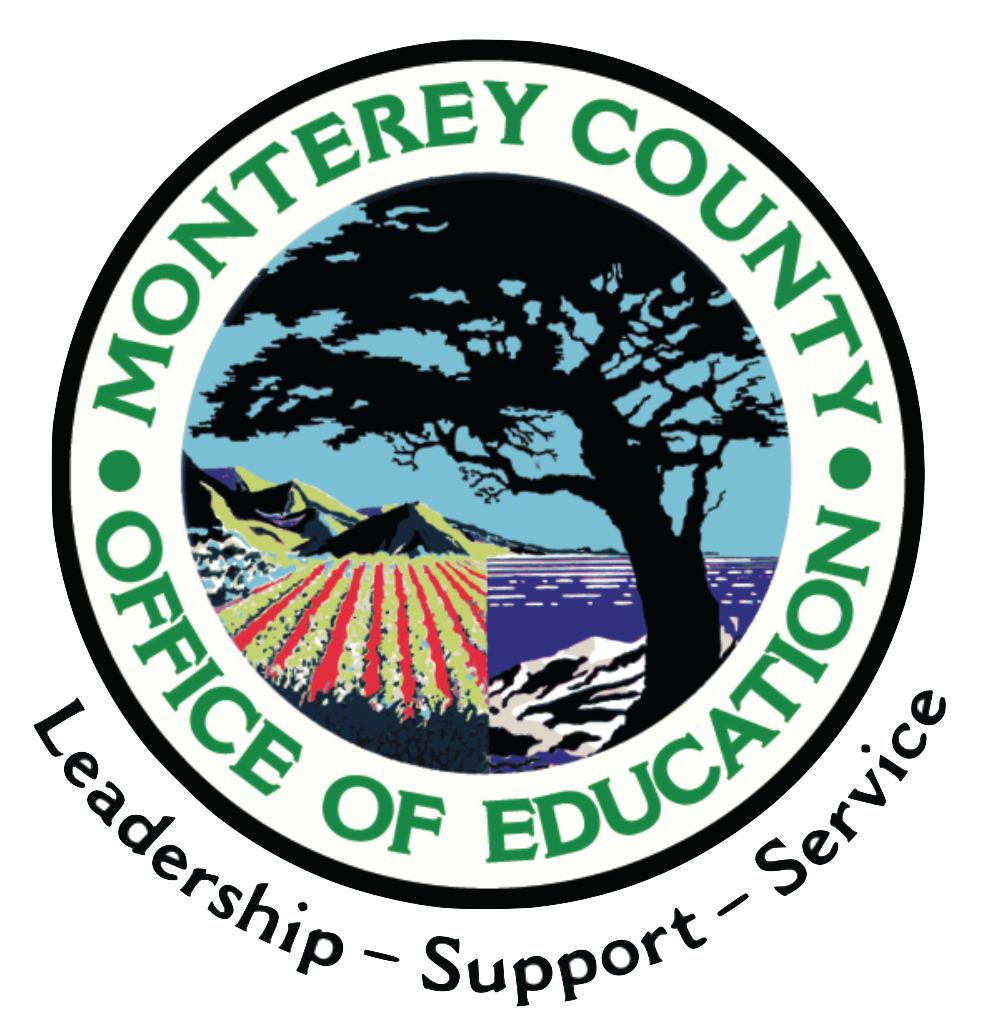 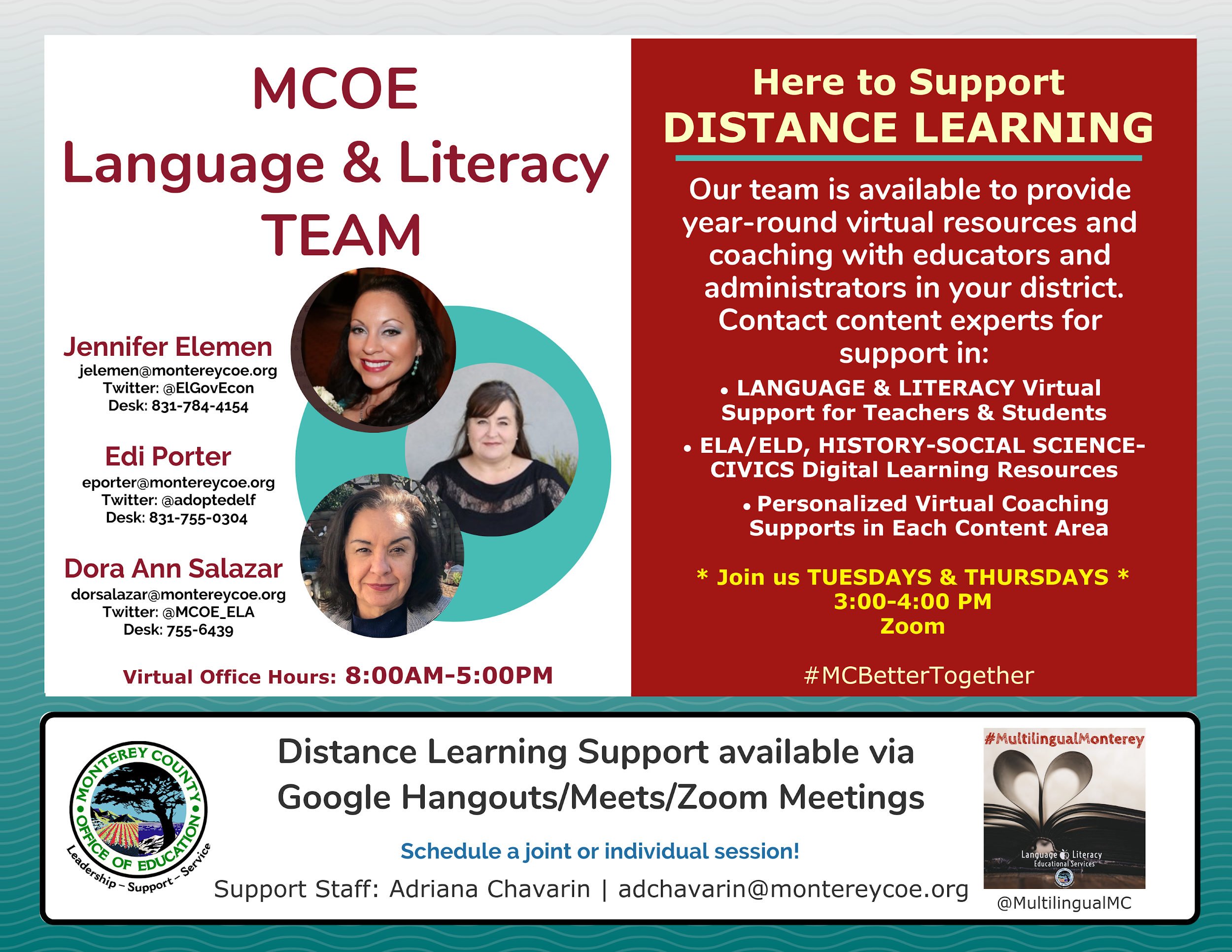 https://www.montereycoe.org/programs-services/ed-services/common-core/language-literacy/
28
The History–Social Science Framework
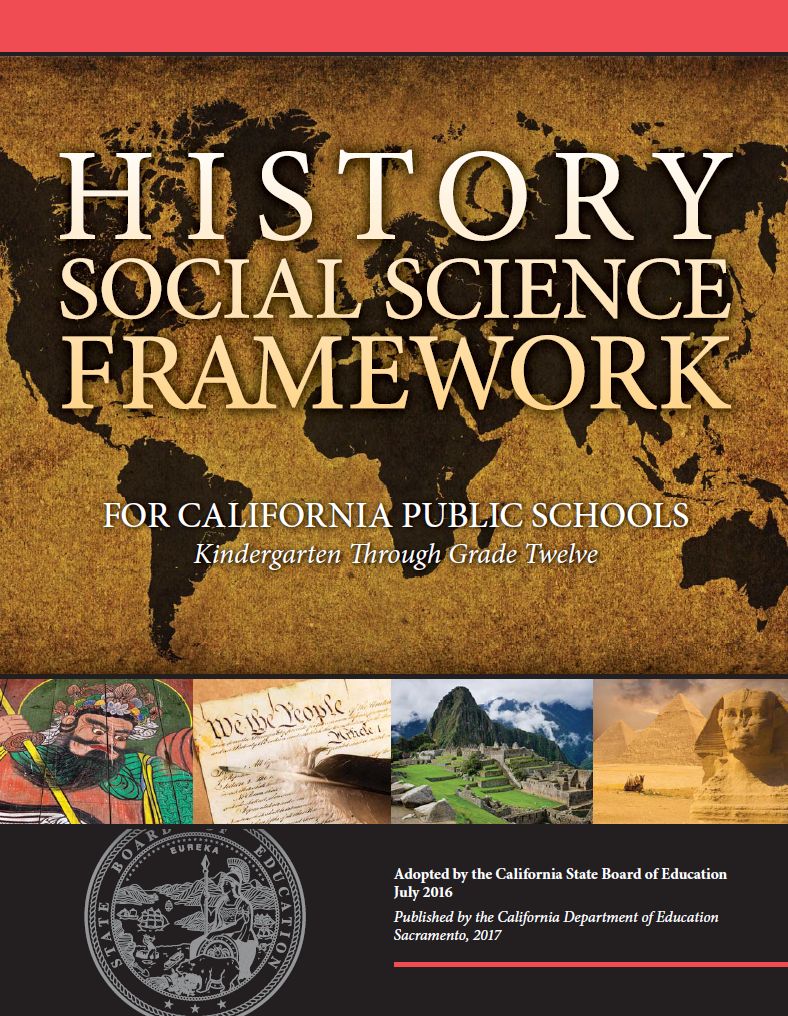 29
Instructional Shifts
Inquiry
Content
Literacy
Citizenship
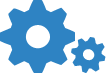 30
Inquiry
Student-Centered Learning Model Well Suited to Distance Learning
Guiding Questions
Additional Guidance in the Instructional Strategies Chapter
31
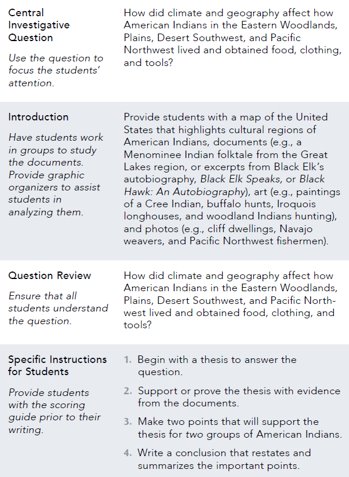 Instructional Strategies
Long Description: https://www.cde.ca.gov/ci/hs/cf/documents/hssfwchapter21.pdf#page=7
32
Content
Disciplinary Core Skills: History, Geography, Economics, Civics
Alignment to Standards: Lessons Shouldn’t Just Be Filler
Use of Primary Sources
Adapting Classroom Examples to Distance Learning
33
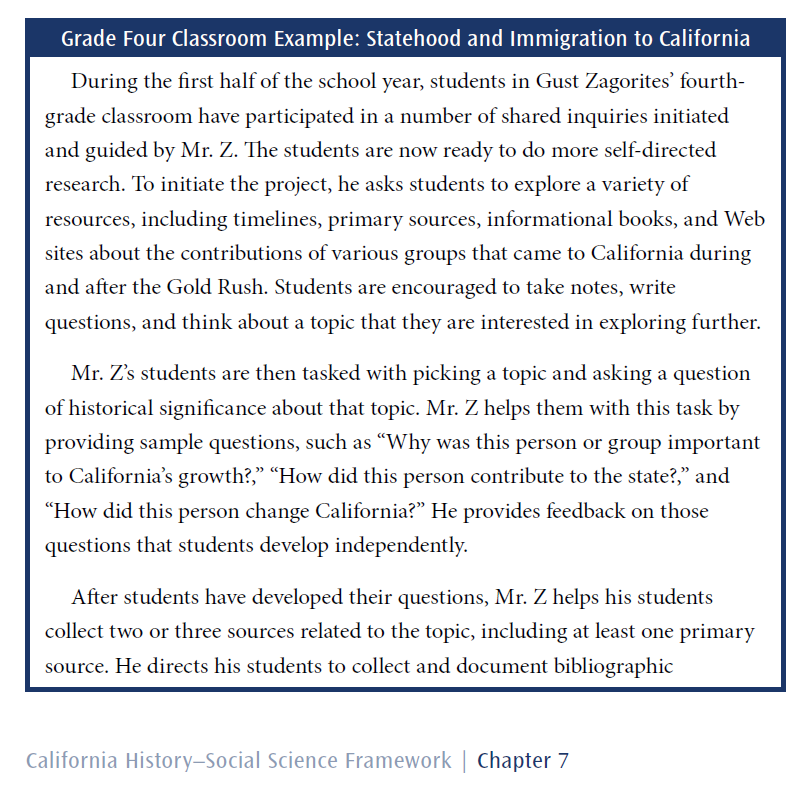 Classroom Example – Grade Four
34
Long Description: https://www.cde.ca.gov/ci/hs/cf/documents/hssfwchapter7.pdf#page=20
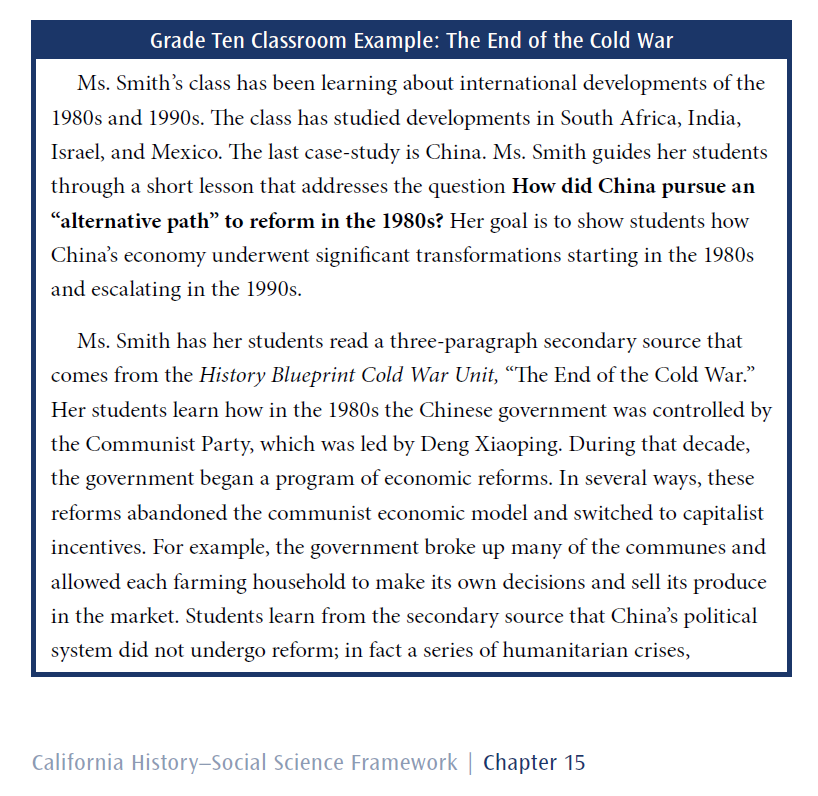 Classroom Example – Grade Ten
Long Description
https://www.cde.ca.gov/ci/hs/cf/documents/hssfwchapter15.pdf#page=48
35
Literacy
Reading, Writing, Listening, Speaking
Alignment to CCSS Grade-Level Expectations
Guidance in the Framework
English Language Development Support
https://www.cde.ca.gov/ls/he/hn/covid19webinars.asp
36
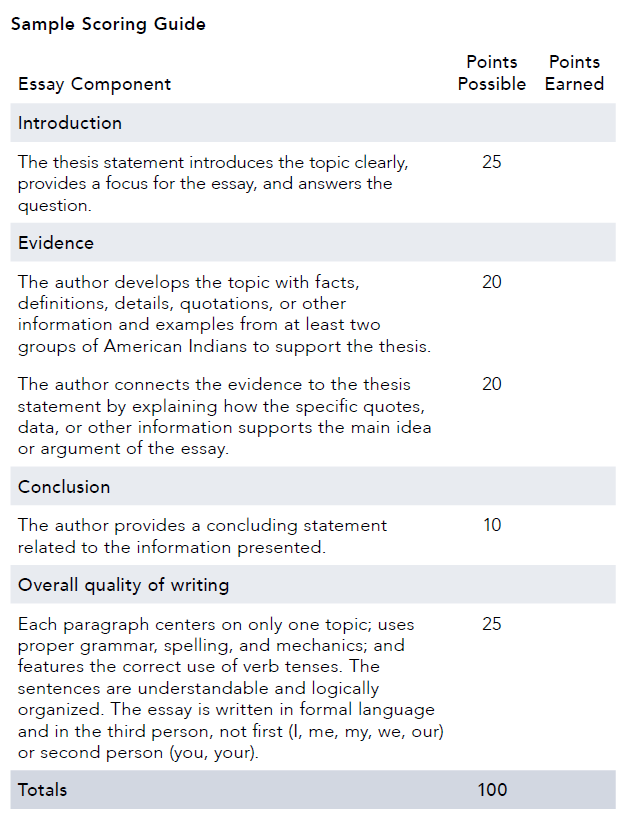 Sample Scoring Guide
Long Description: https://www.cde.ca.gov/ci/hs/cf/documents/hssfwchapter21.pdf#page=8
37
Citizenship
Student Engagement and Civic Action
Role of Government and Citizenry in Crisis
Empowerment
38
What does and what can distance learning in history-social science look like?
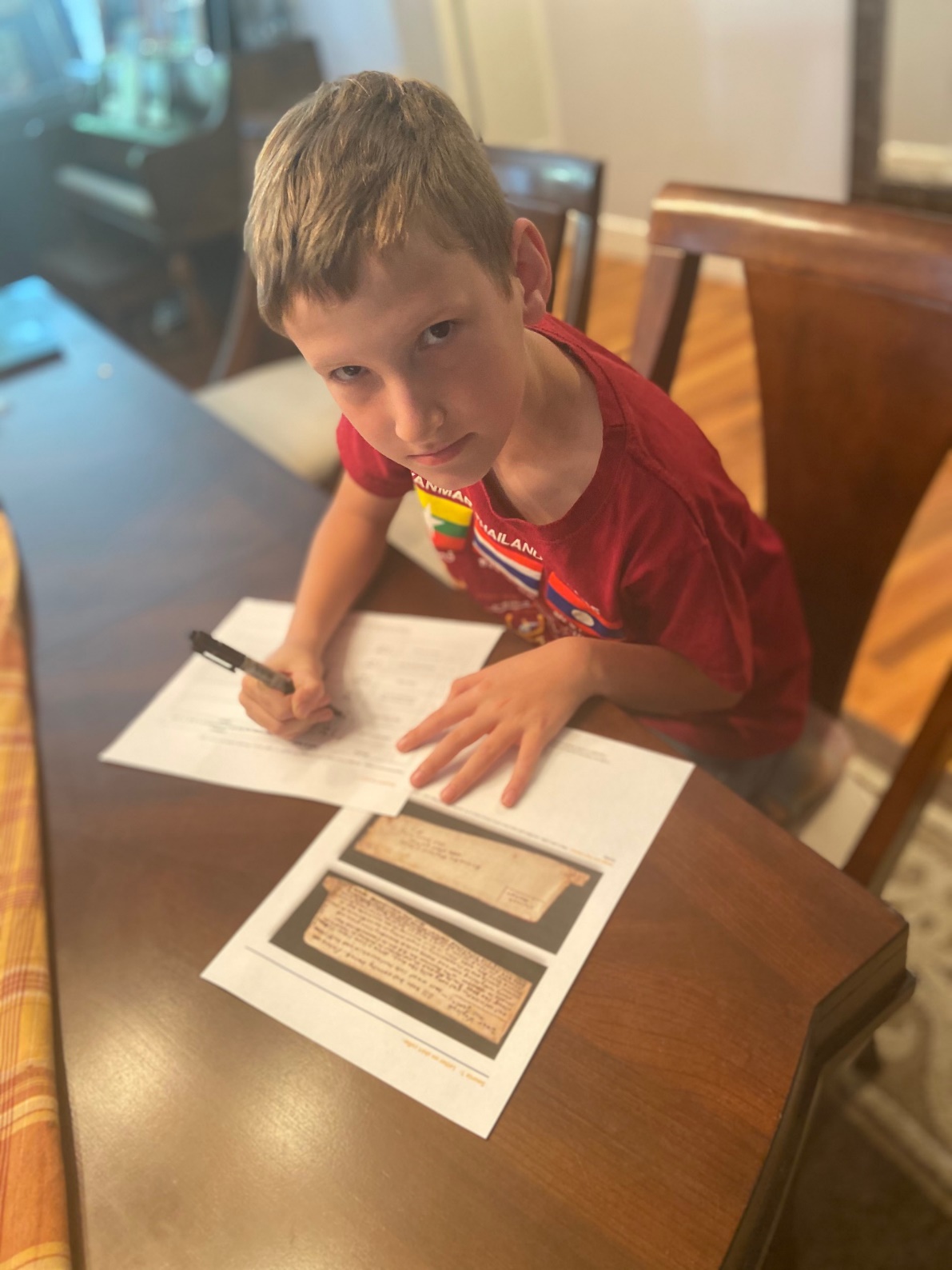 Prioritize Your Goals
Context: Instructional Shifts (tie in with CDE material covered in earlier slides)
Options for Scope and Sequence
Framework Alignment: Develop Skills with Content
Resources and More Resources
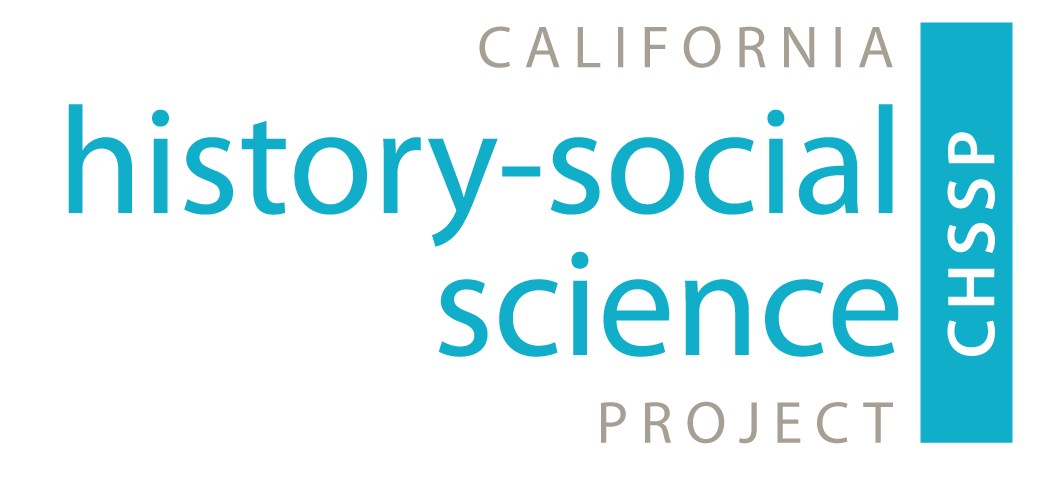 Prioritize Your Goals: Considerations in Distance Learning Instruction
Accessibility
Attention to equity 
Diversify Instructional Approach 
Independent Students with Teacher Support 
Teacher provides context and direction (e.g., statement of why we’re about to learn what we’re going to learn) and direction
Engaging and varied instructional materials
Assessments that demonstrate skill development and content knowledge
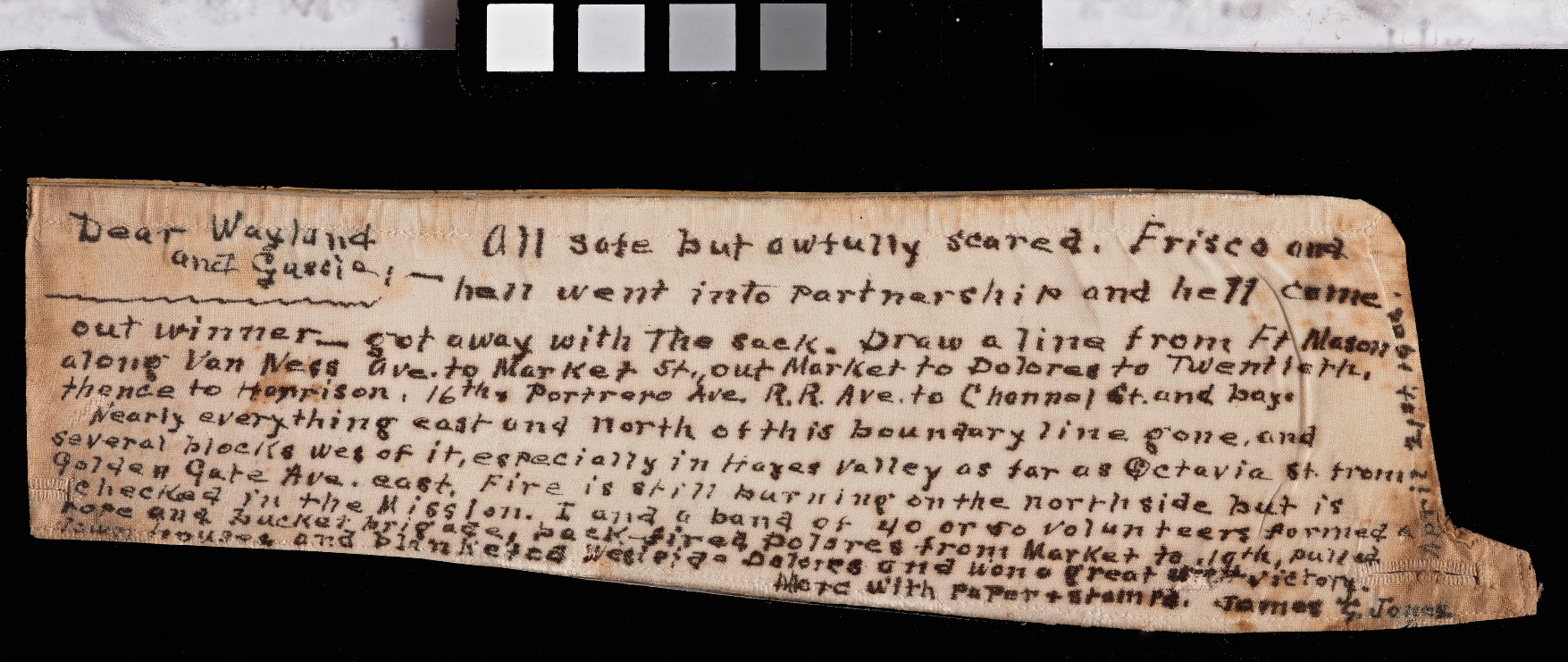 https://www.teachingcalifornia.org/inquiry-sets/2-2-why-do-people-move/source/mans-shirt-collar-1-b-2907/
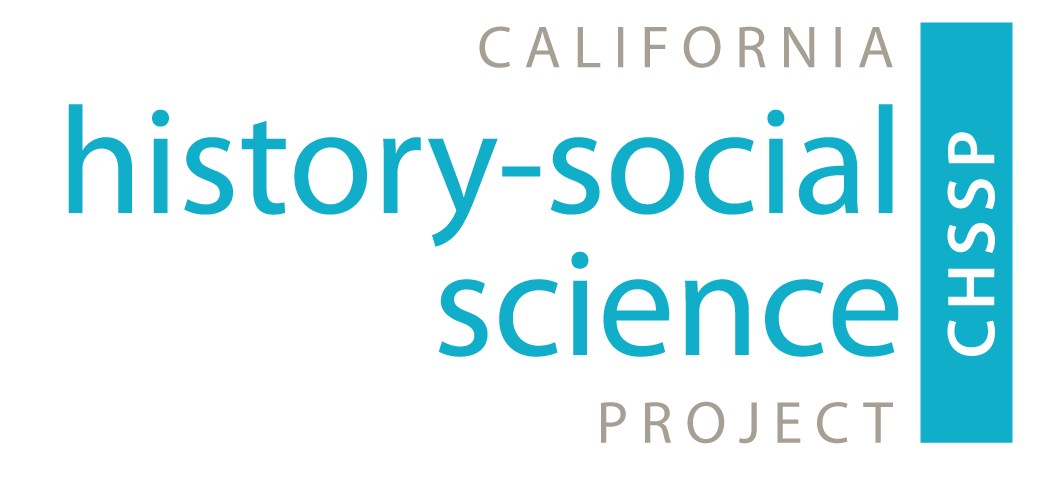 Scope and Sequence Options: Starting Small
Document pandemic by having students create their own primary sources through journal project(s) (https://tinyurl.com/ur9xrkd):
Directions to Students: Each day, take note of what you are seeing and hearing on the news, among your friends, within your family, and in your community. 
Original Assignment (https://tinyurl.com/covid-journal), webinar (https://youtu.be/9hS7MCDcBEI), UC Berkeley History-Social Science Project (https://ucbhssp.berkeley.edu/teacher-resources), Bryan Shaw, Mt. Diablo Unified School District, California, USA. Adaptations for lower grade levels, different languages, abilities, and purposes
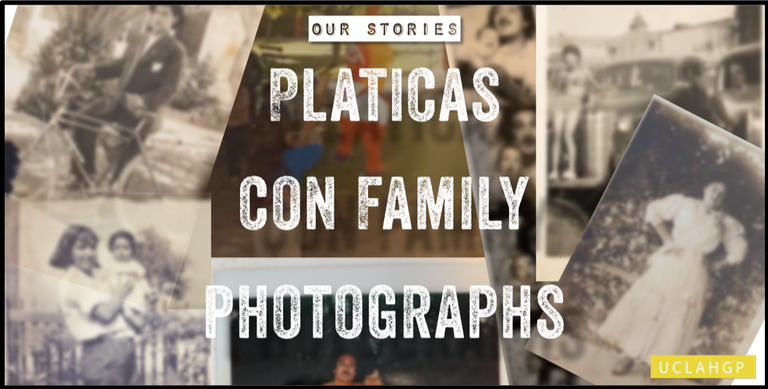 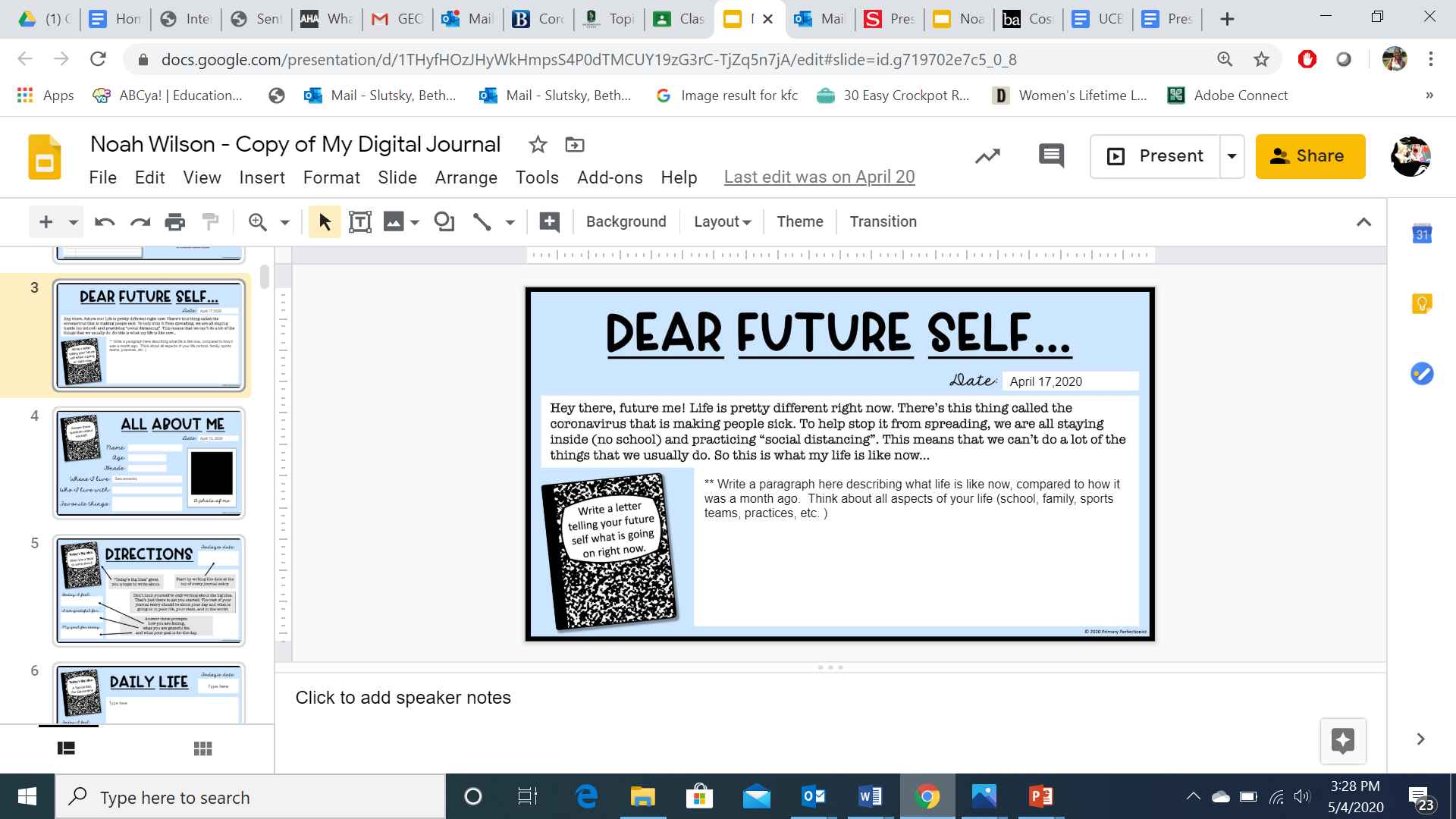 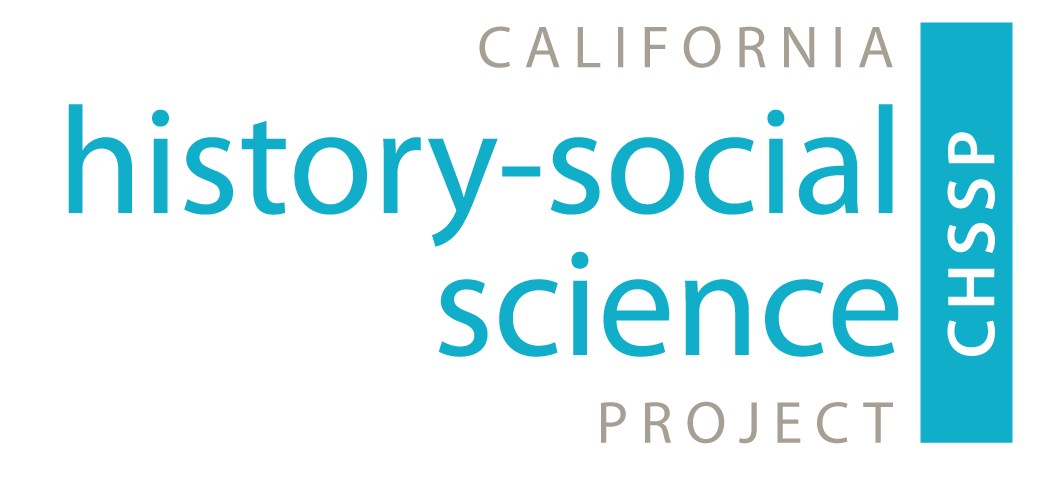 Scope and Sequence Options: Starting Small – continued
Teach about the pandemic in historical context with a short lesson (https://tinyurl.com/wxhqpqx) that compares the 1918 flu pandemic with Covid-19 (blog that describes teacher approach  https://chssp.ucdavis.edu/blog/pandemicshistory)
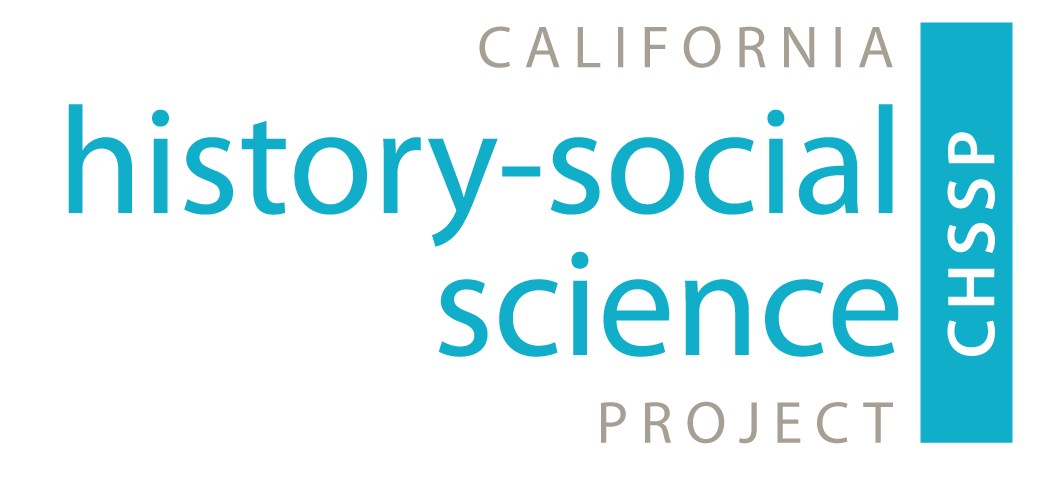 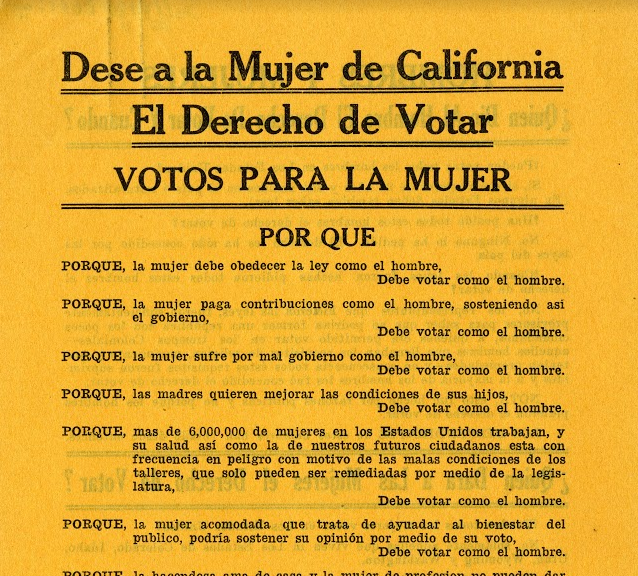 Scope and Sequence Options: Building Steam with Framework Alignment
Content: Be selective with content by focusing on enduring themes and questions
Inquiry: Cultivate disciplinary skills 
Narrow the breadth of material, and prioritize fewer sources for students to explore in more depth
Literacy: Assess skill development through multiple modalities
Citizenship: Invite students’ creativity and relevance to their connection to one another and the world around them
https://www.teachingcalifornia.org/inquiry-sets/11-2-womens-suffrage/
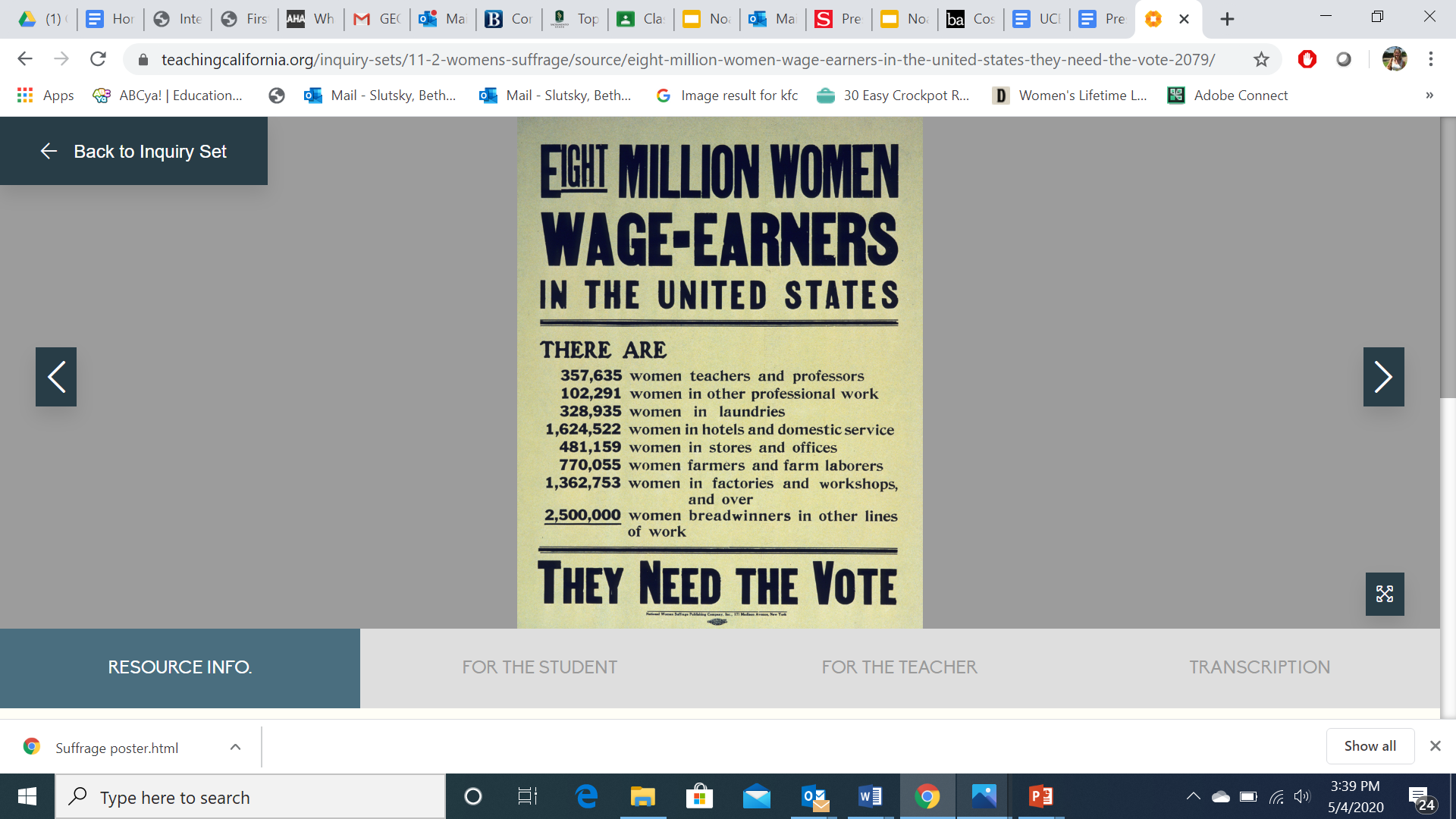 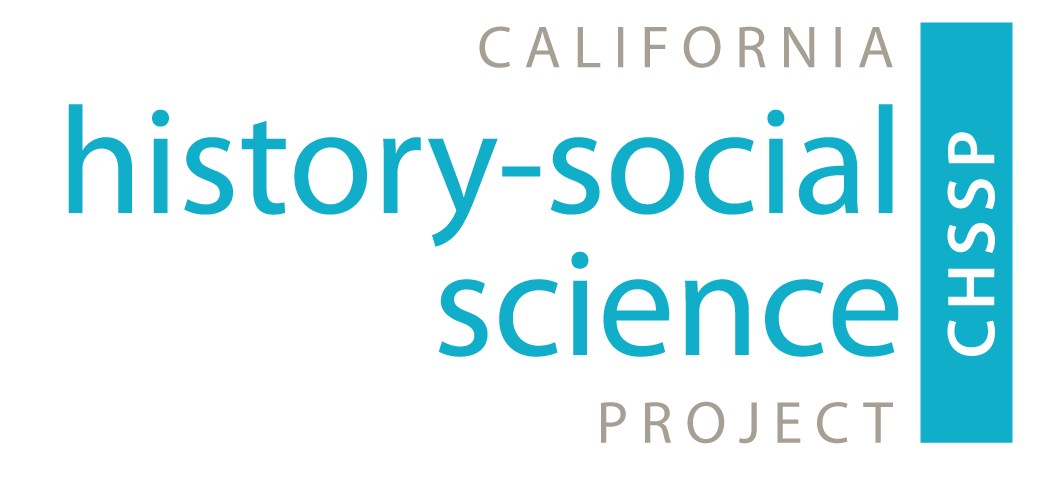 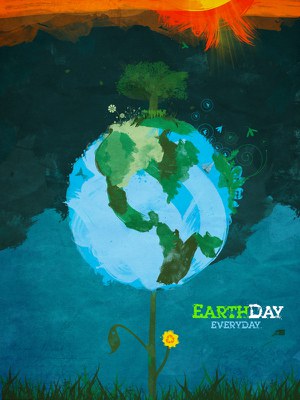 Resources and More Resources
#CHSSP Live: https://chssp.ucdavis.edu/coronavirus-support/coronavirus
Lessons
Primary Source Sets
Secondary Sources on Current Events
Teacher Features
Parents’ Guide: Grade Level Overview of Material Covered from April-June: https://ucdavis.app.box.com/s/68x46p3q4oom7talnigqw2jtian4ejp0
Recordings of Source Analysis
https://chssp.ucdavis.edu/blog/earthday
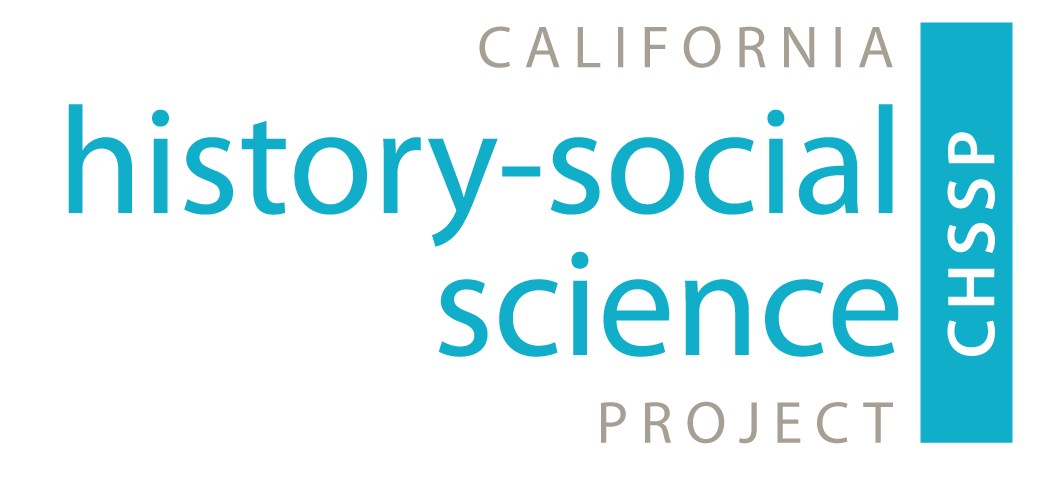 CDE ELA References
ELA/ELD Framework:https://www.cde.ca.gov/ci/rl/cf/elaeldfrmwrksbeadopted.asp
Integrated Instruction Snapshot 5.7, p. 479 (Ch. 5)
Socratic Seminar Snapshot 7.2, p.732 (Ch. 7)
Structures for Engaging All Students in Academic Conversations, p. 86–7
Designated ELD Snapshots
4.4, p.337
5.3, p. 446
6.2, p. 553
CDE Resources to Support Social-Emotional Learning: https://www.cde.ca.gov/eo/in/socialemotionallearning.asp
CDE Resources to Support Students in Crisis: https://www.cde.ca.gov/ls/cg/mh/studentcrisishelp.asp
HSS References
History–Social Science Framework: 
https://www.cde.ca.gov/ci/hs/cf/hssframework.asp
Instructional Strategies: Inquiry-Based Lesson Example, p. 552 (Ch. 21)
Classroom Example: Statehood and Immigration to California, pp. 85-86 (Ch. 7)
Classroom Example: The End of the Cold War, pp. 363-364 (Ch. 15)
Instructional Strategies: Sample Rubric, p. 553 (Ch. 21)
CDE Distance Learning Resources
CDE Distance Learning Page:
https://www.cde.ca.gov/ci/cr/dl/index.asp
Free Publisher Resources: 
https://www.cde.ca.gov/ci/cr/cf/distancelearnresources.asp 
COVID-19 Webinar Series: 
https://www.cde.ca.gov/ls/he/hn/covid19webinars.asp
47
For questions or to get more information on future webinars, please contact us at:Covid19@cde.ca.gov
For weekly email updates from the California Department of Education  on COVID-19, send a blank email to:
join-covid19-update@mlist.cde.ca.gov
48
California Department of EducationPosted May 2020